Self-Direct to Learn, Self-Direct to Live:Exploring Learner Choices, Experiences, and Possibilities in a Self-Directed Learning World
Curtis J. Bonk| cjbonk@Indiana.edu
Indiana University Bloomington

ICER Conference, Seoul National University
October 22, 2021
August 27, 2020Alternative Credentials on the RisePaul Fain, Inside Higher Edhttps://www.insidehighered.com/news/2020/08/27/interest-spikes-short-term-online-credentials-will-it-be-sustained
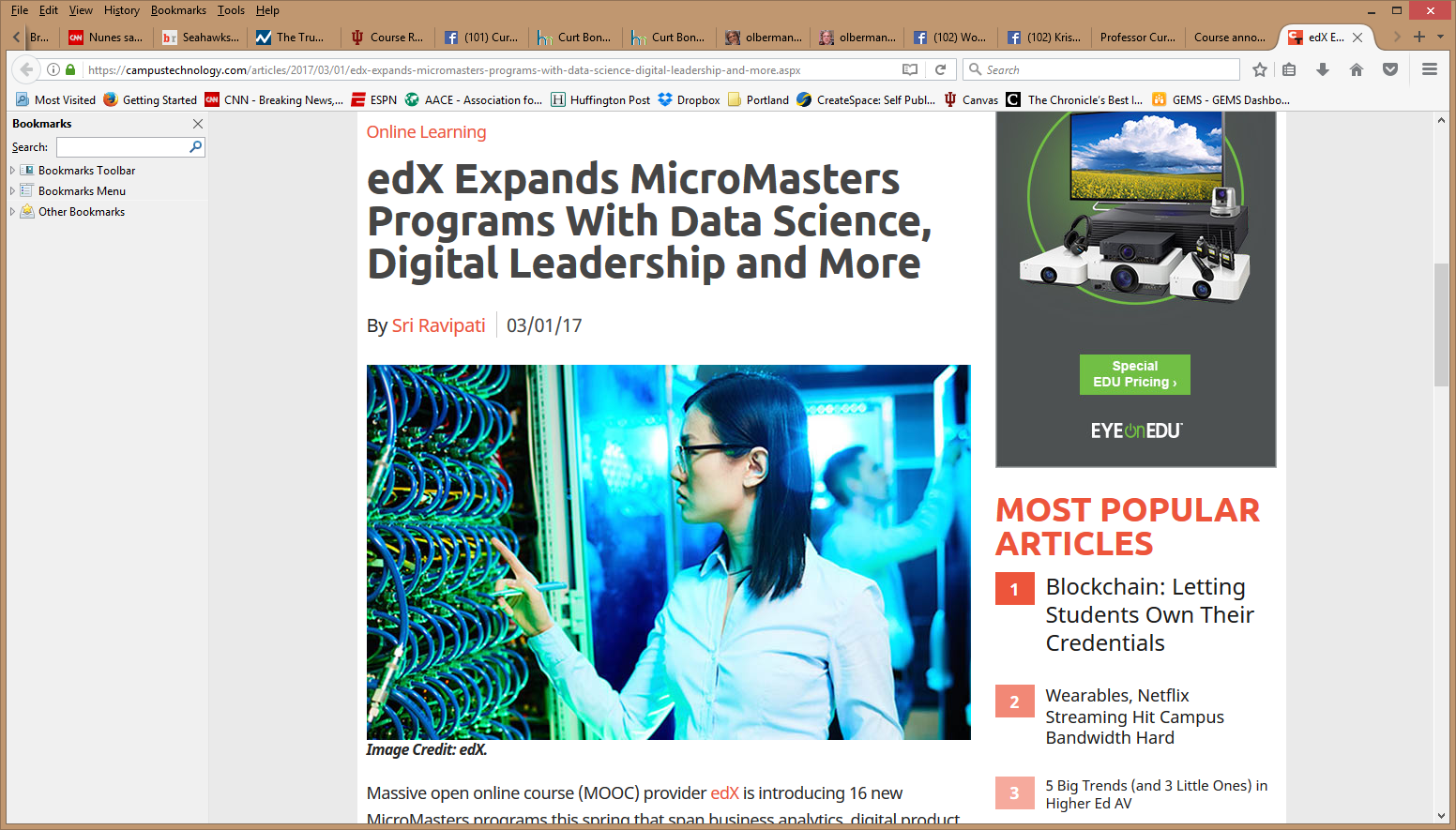 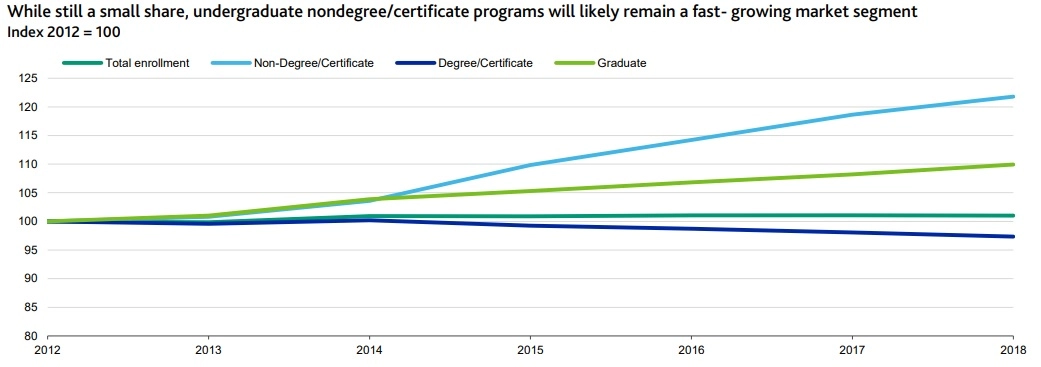 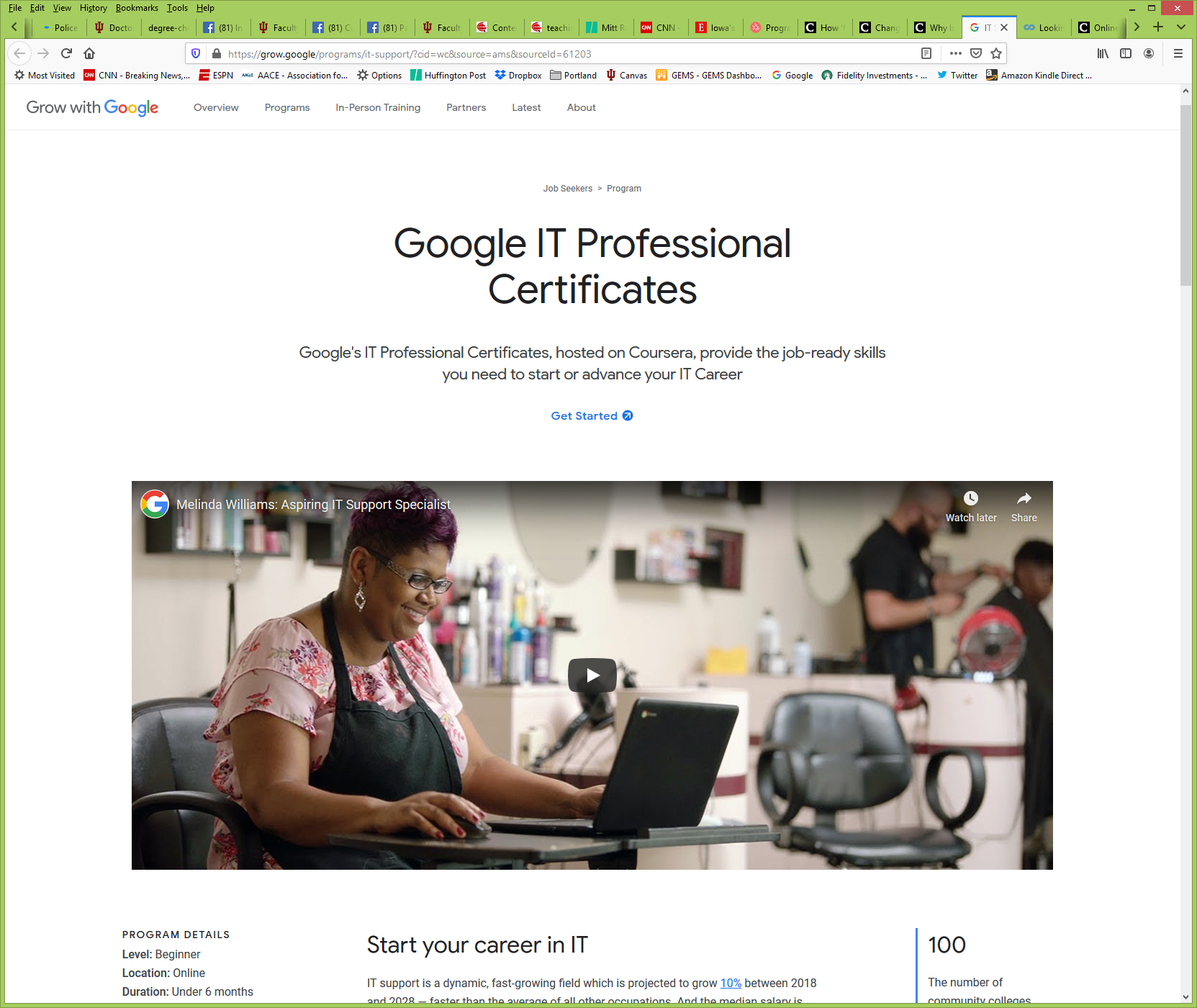 Sources: Moody's, U.S. Department of Education
MOOCs Stats
August 16, 2020
By the Numbers: MOOCs During the Pandemic
Dhawal Shah, Class Central
https://www.classcentral.com/report/mooc-stats-pandemic/
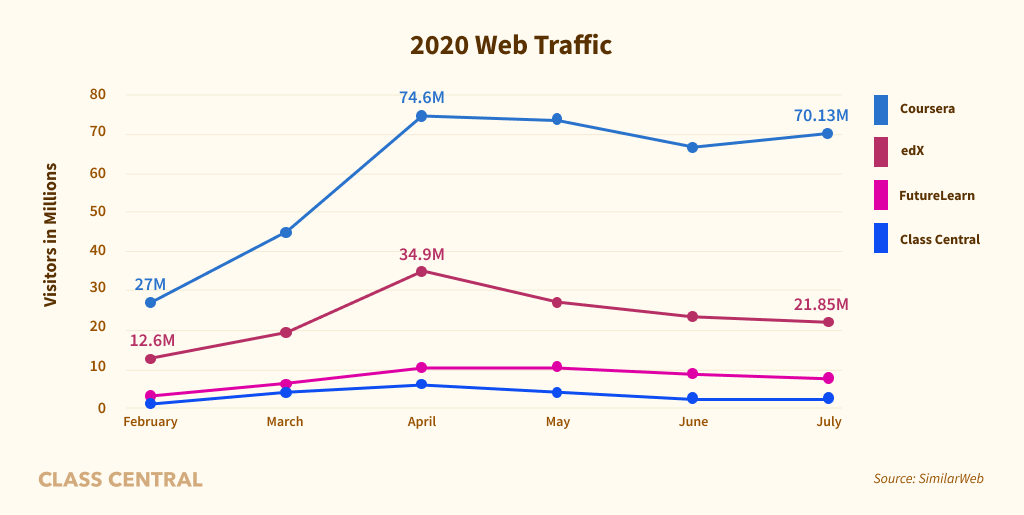 3
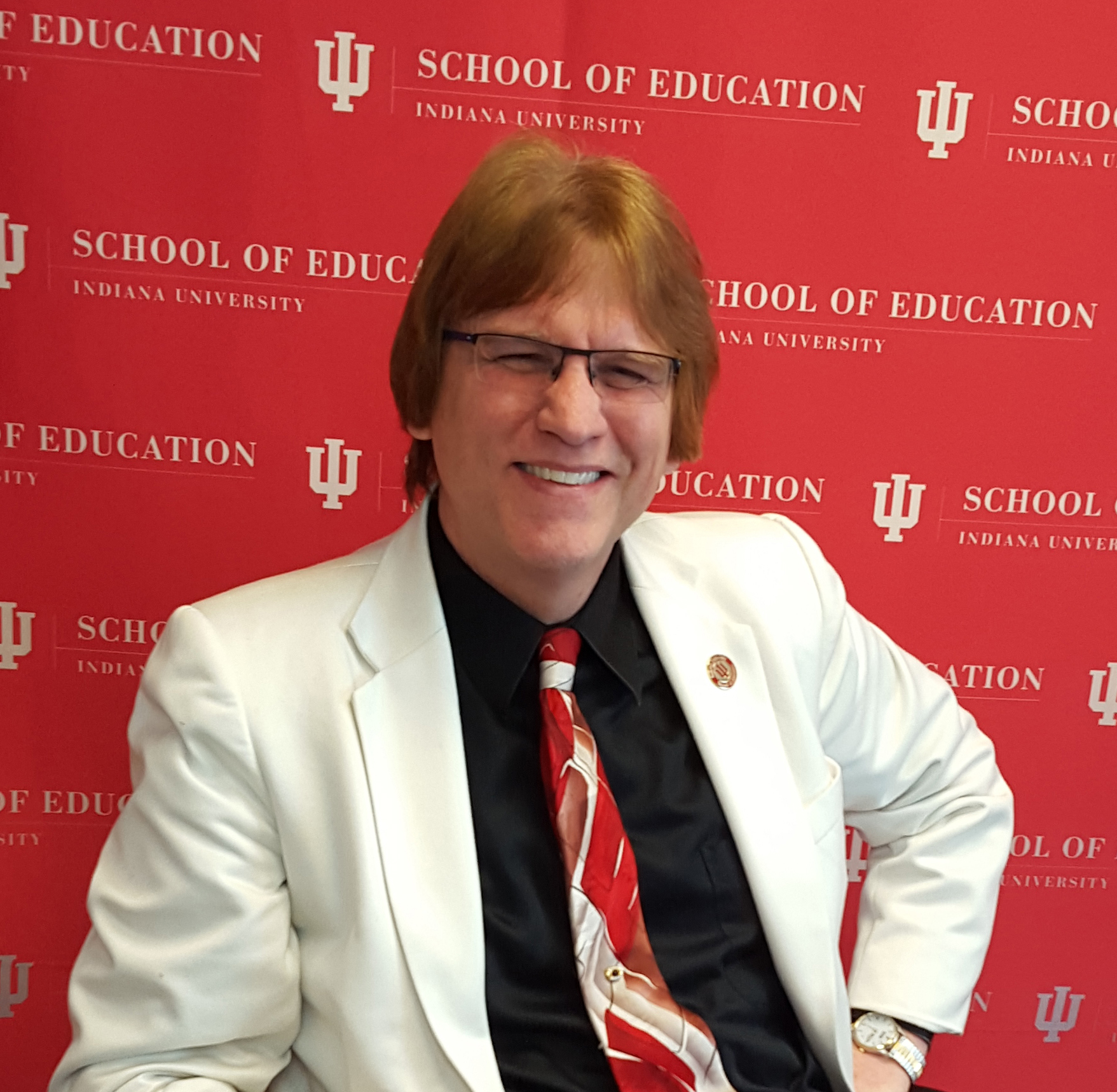 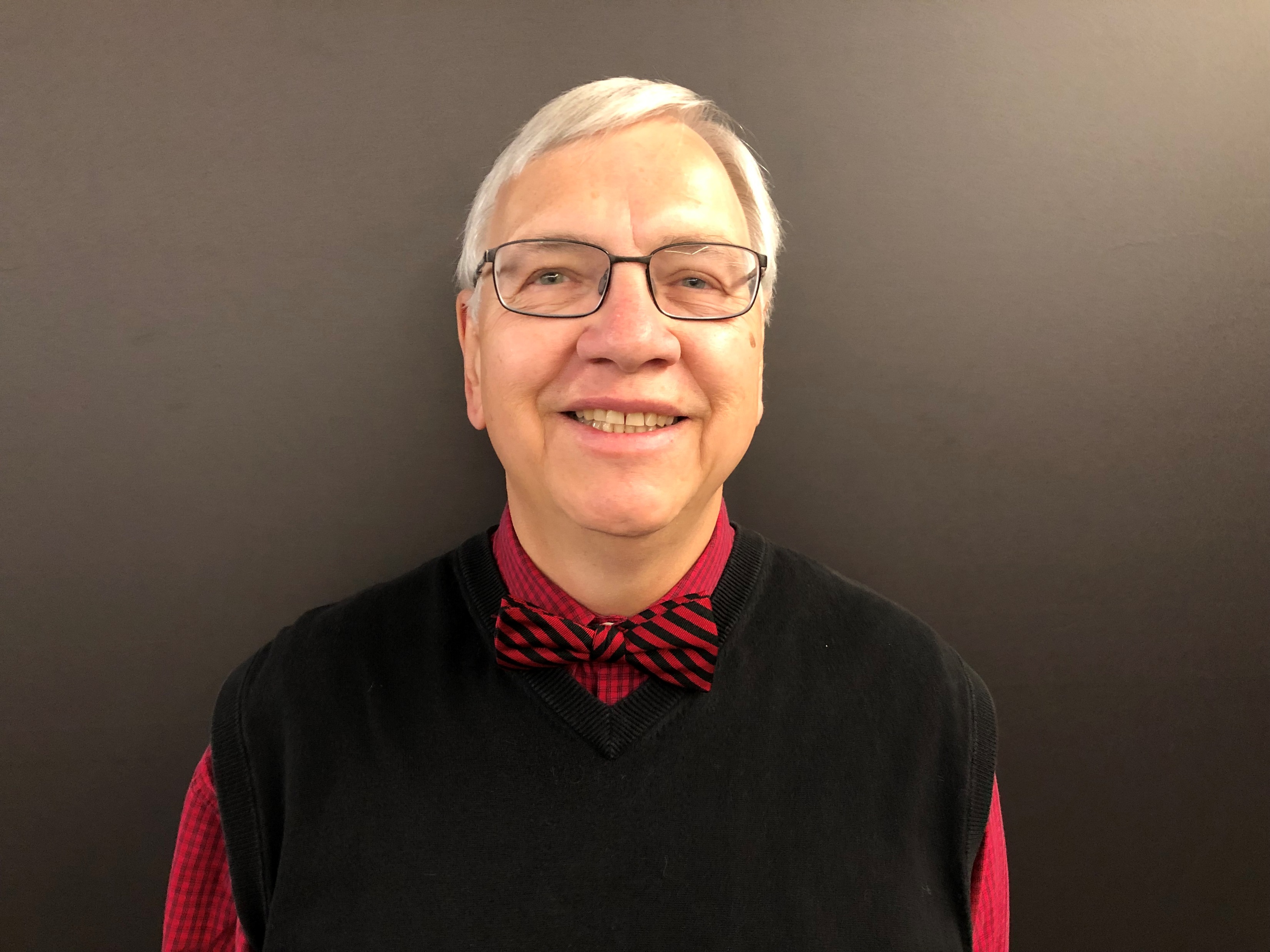 MOOC books(2020) and (2015)
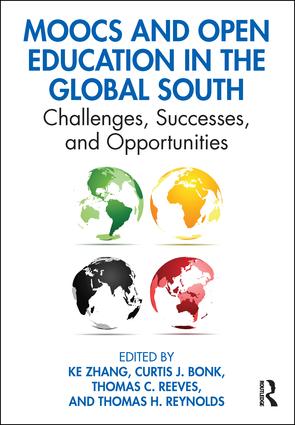 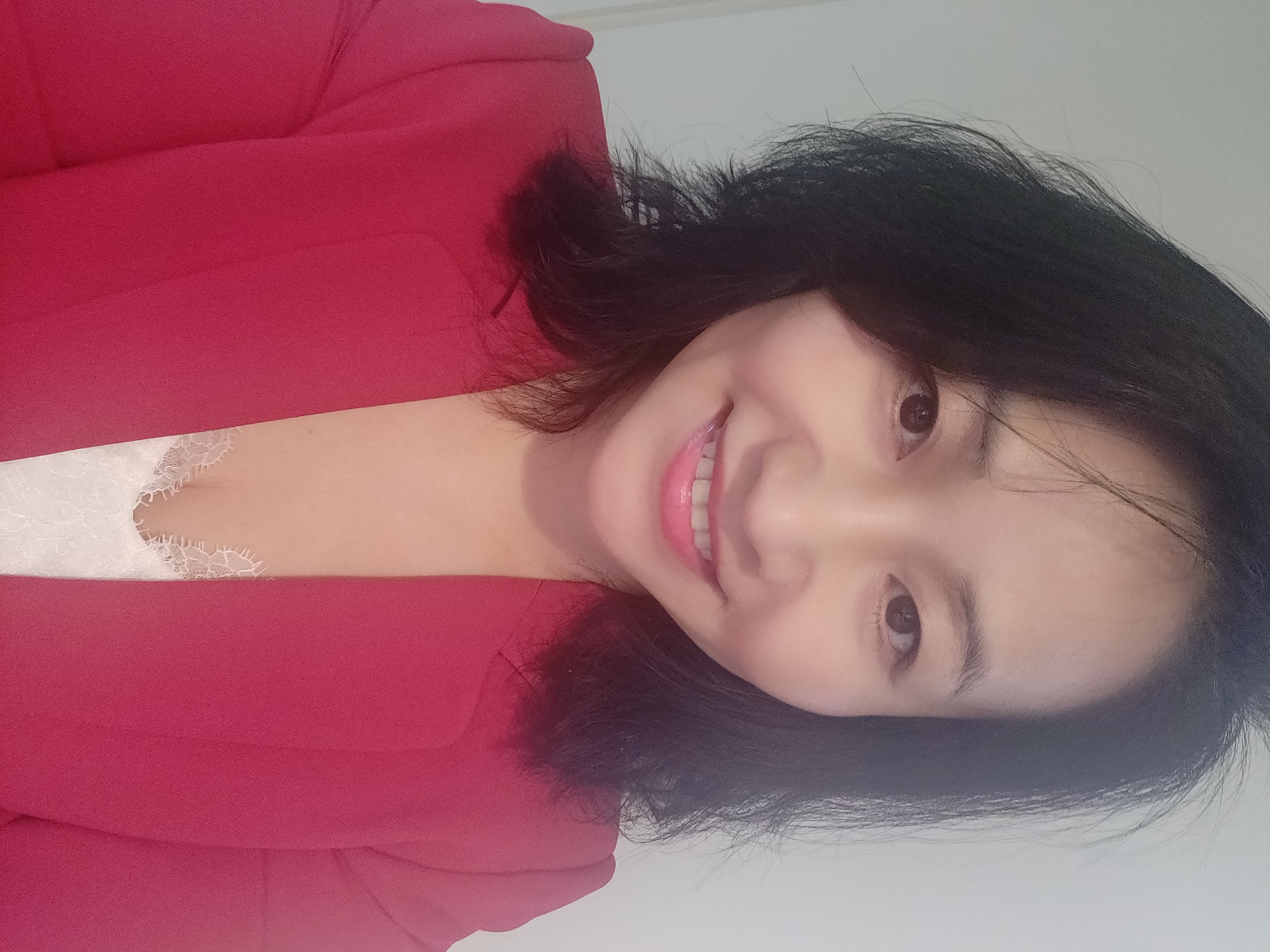 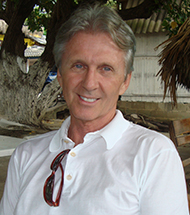 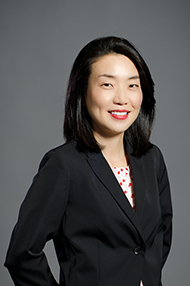 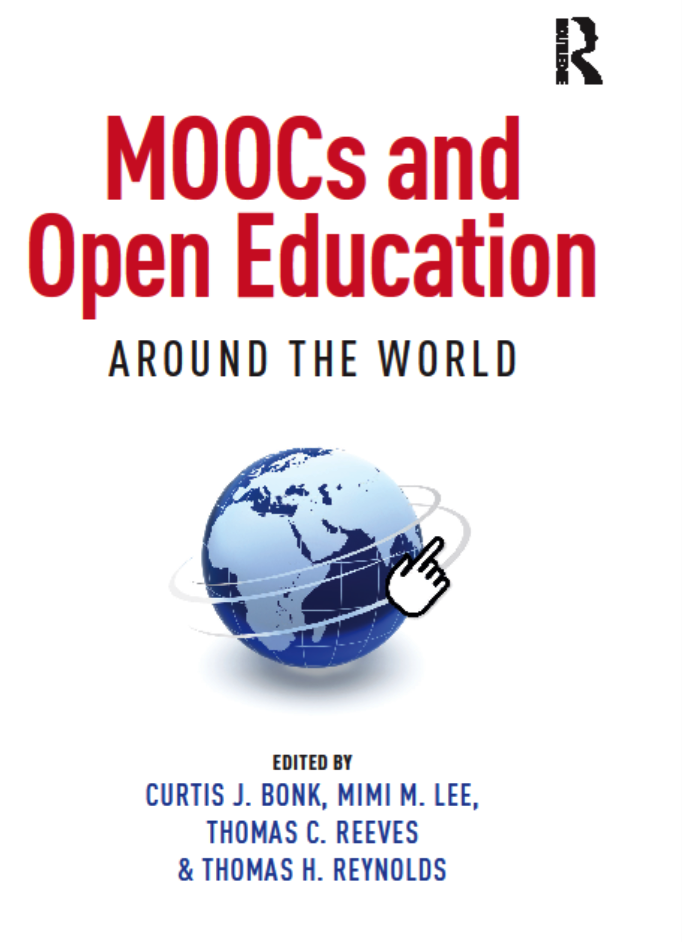 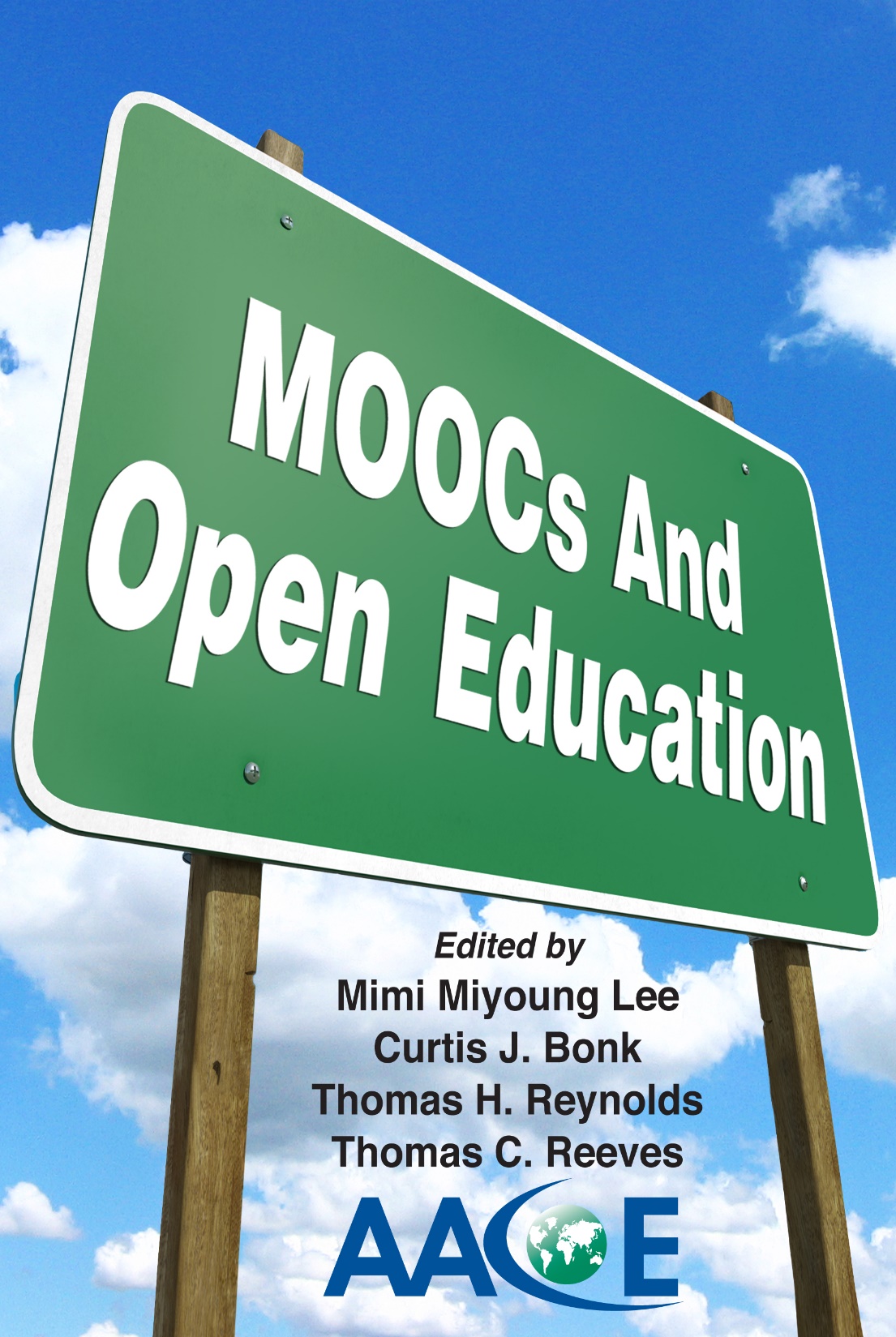 [Speaker Notes: Last year, I co-edited a book titled MOOCs and Open Education around the World. MOOCs stands for Massive Open Online Courses. An individual MOOC can enroll tens of thousands of students, and several MOOCs have now surpassed 1 million students in total enrollment. MOOCs are primarily offered by elite universities such as Stanford, MIT, and Harvard through enterprises such as Coursera, edX, and FutureLearn. More people enrolled in MOOCs developed at Harvard in a single year than attended Harvard in its entire 377-year history.]
October 22, 2021Wanted:Billions of Self-Directed Learners
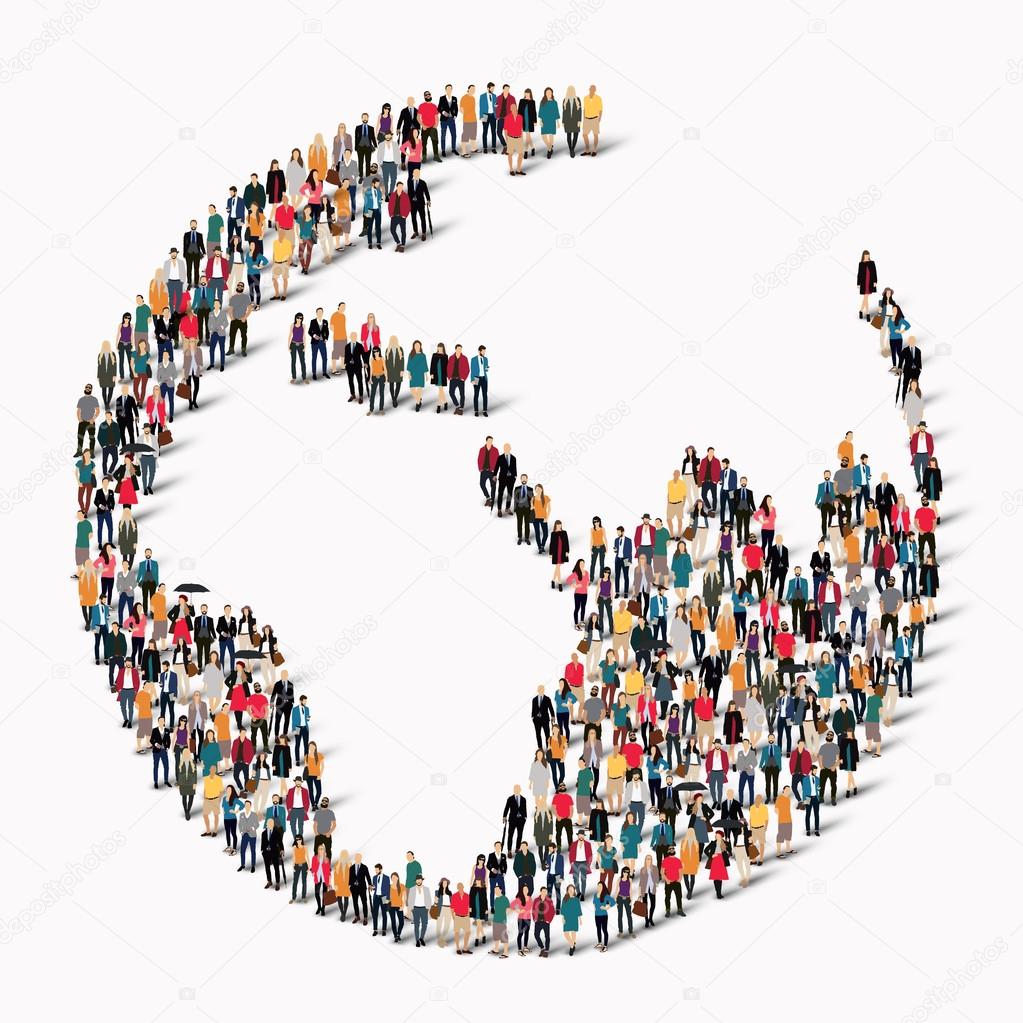 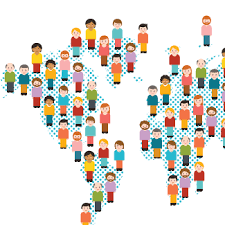 5
Study #1MOOCs Design Considerations and Challenges
Zhu, M., Bonk, C. J., & Sari, A. (2018). Instructor experiences designing MOOCs in higher education: Pedagogical, resource, and logistical considerations and challenges. Online Learning, 22(4), 203-241.
Research Purpose
The purpose of this study is to provide suggestions for future MOOC instructors and instructional designers in higher education through exploring MOOC design considerations and challenges from the instructor’s perspective.
7
Research Questions
What are the design considerations of instructors when designing MOOCs?
What challenges do instructors perceive when designing MOOCs?
How do instructors address the challenges that they perceive related to MOOCs?
8
Data Collection
Data Collection: 
Survey, interview, and course review  
Participants: 
143 survey participants (10% response rate) 
12 interviewees
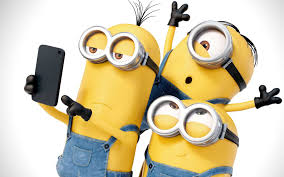 9
12 Interviewees
10
RQ1 Survey Results
11
RQ1 Interview Results
Engage learners 
One instructor from US mentioned: 
“I engaged people in the forum. So each week I would write a message that would be the new welcome page for the week that would say, ‘hey come to the forum and ask questions about this or come to the forum introduce yourself’... Of course, I tried to get students to feel like I was engaged with them during the videos by asking them questions and telling them to do things during the video.”
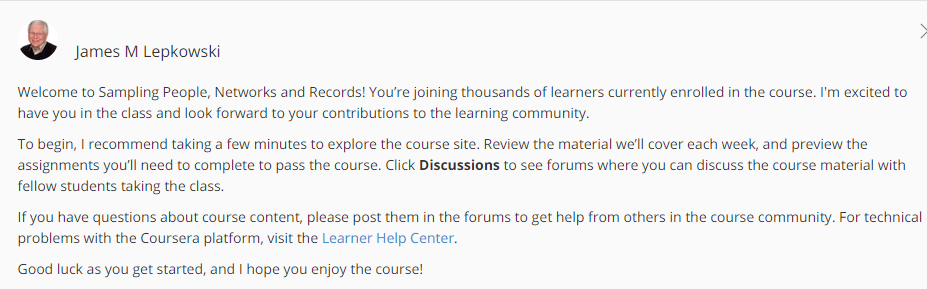 12
RQ2 Survey Results
13
RQ2 Interview Results
Time limitation
One instructor from education subject mentioned:
“I think one of the challenges is time. It does take a lot of time to get the videos done. I did not get a course release when I was doing, and it was a side project at the same time as my regular load.”
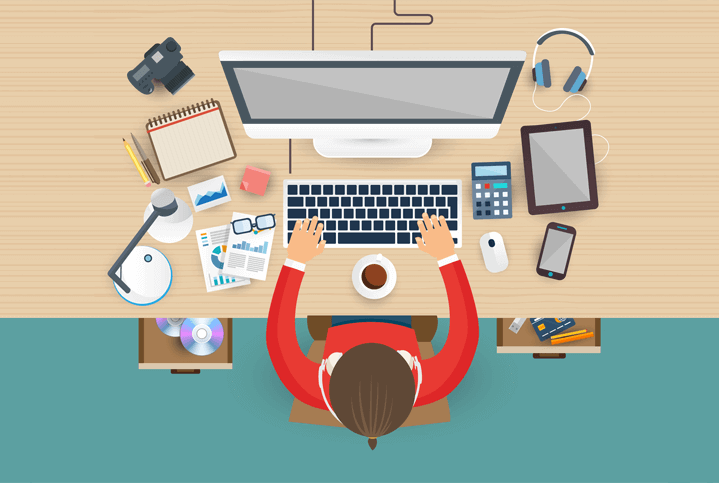 14
RQ3 Survey Results
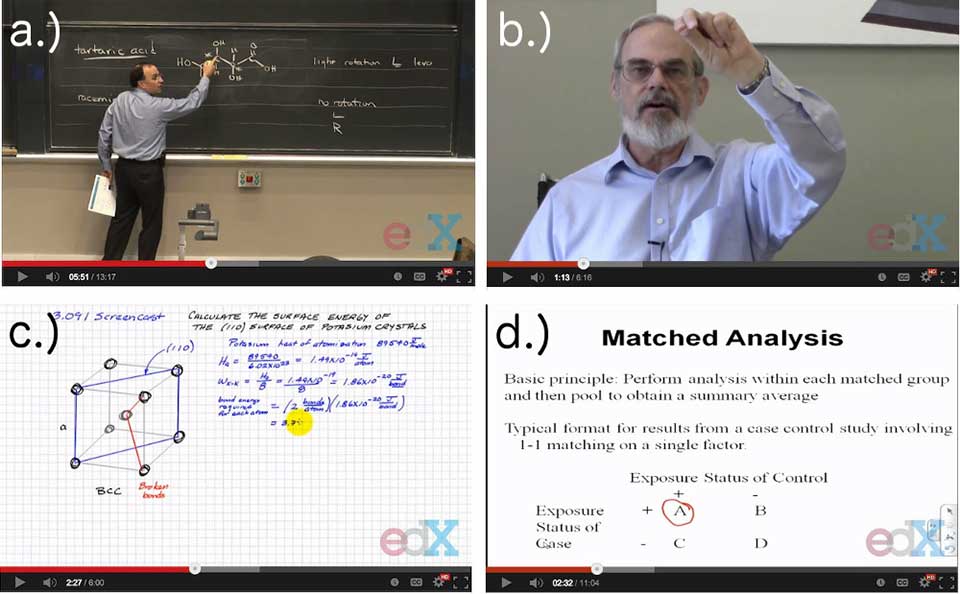 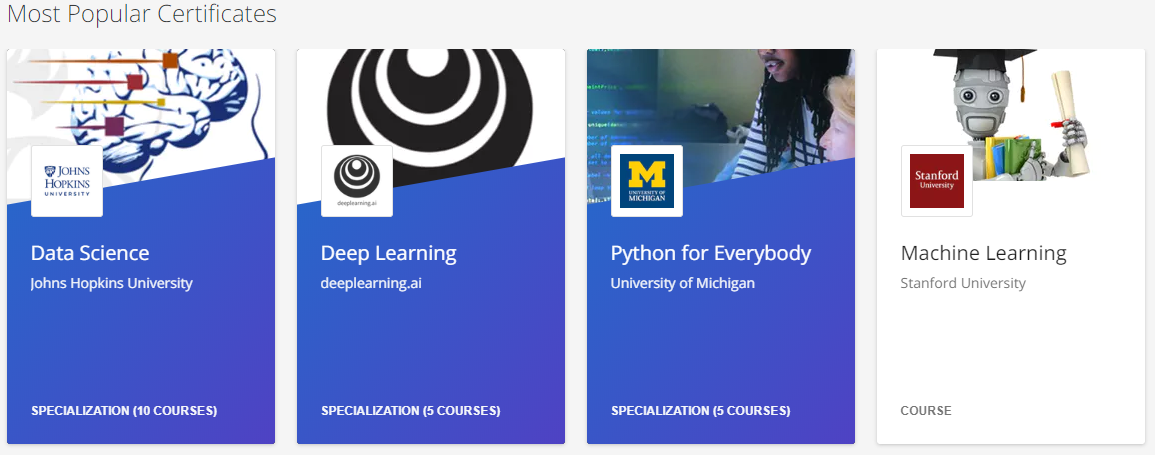 15
Study #2MOOCs Instructional Design to Facilitate Participants’ Self-directed Learning
Key Terms
Self-directed learning (SDL) (Garrison, 1997) 
(1) self-management  
(2) self-monitoring
(3) motivation
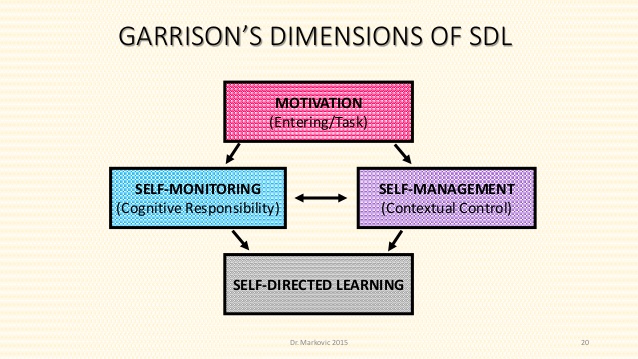 17
[Speaker Notes: Garrison’s model: 3 inter-related part.]
Research Purpose
The purpose is to inform instructors or instructional designers and MOOC providers of the current practices of designing MOOCs to facilitate learners’ SDL.
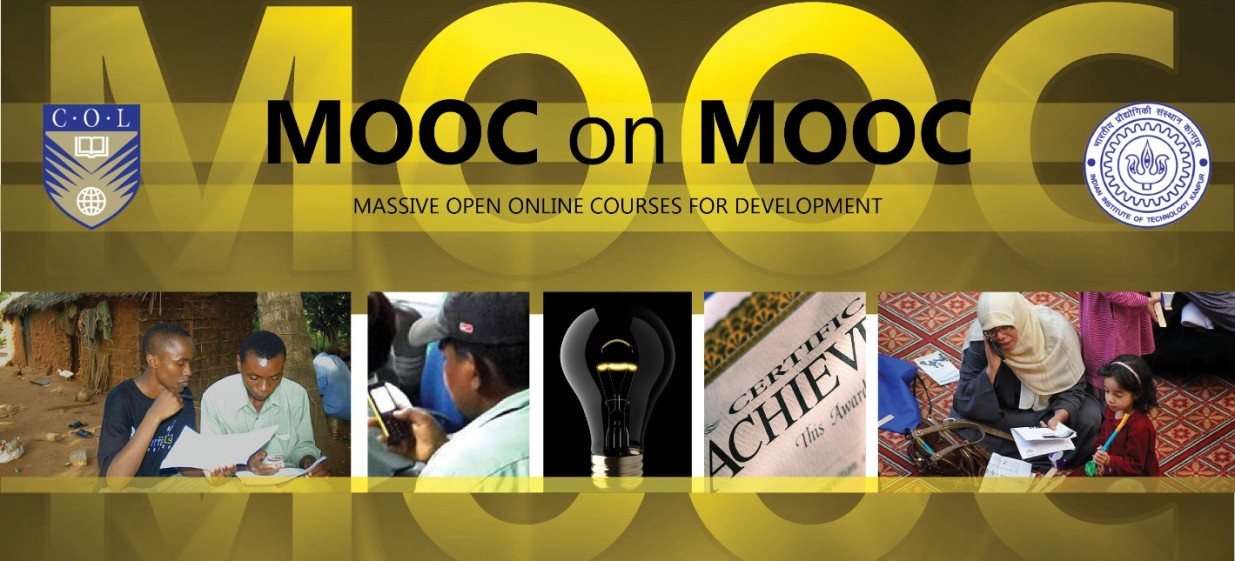 18
Research Questions
How do MOOC instructors perceive participant SDL skills?
How do MOOC instructors perceive their facilitation of participant SDL skills? 
How do instructors design and deliver MOOCs to facilitate participant SDL skills? 
a.	How is technology being used by MOOC instructors to support the development of participant SDL skills?  
b.	What technology features or functions do MOOC instructors want to have to improve their facilitation of MOOC participant SDL skills?
19
Data Collections
Survey:
Volunteer sampling (Creswell & Clark, 2017)
198 instructors responded to the survey (10% response rate)
Interview:
Homogeneous purposeful sampling (Creswell & Clark, 2017; Patton, 2002)
Maximal variation sampling (Creswell & Clark, 2017)
22 interviewees 
MOOC review:
Reviewed 22 interviewees’ MOOCs
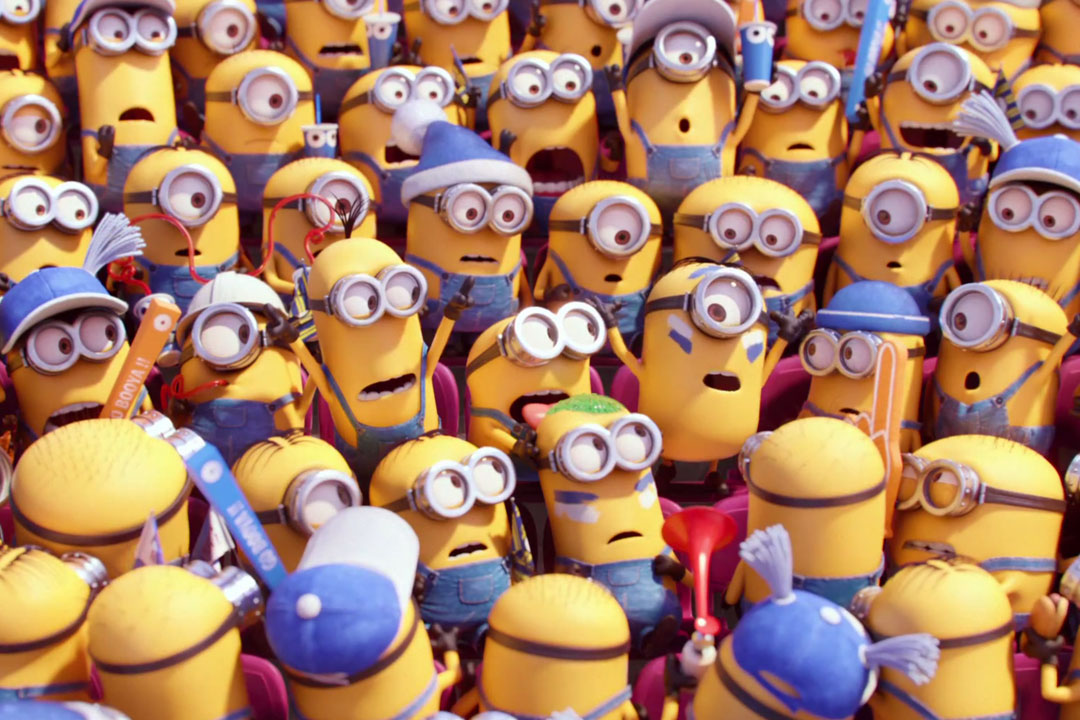 20
Data Collections
Interview:
21
RQ1 Perceptions of SDL
A majority of the MOOC instructors thought that these skills or attributes are not static, and that SDL as a set of skills can be educated or students’ personal attributes that can be changed.
22
RQ1 Interview Results
Emma’s understanding of SDL is more related to self-management and motivation. She said:
“When I think about self-directed learning, I think about students managing their time and managing the coursework on their own, and how it fits into their schedules and their lives, how they interact with materials, what's going to keep them engaged.”
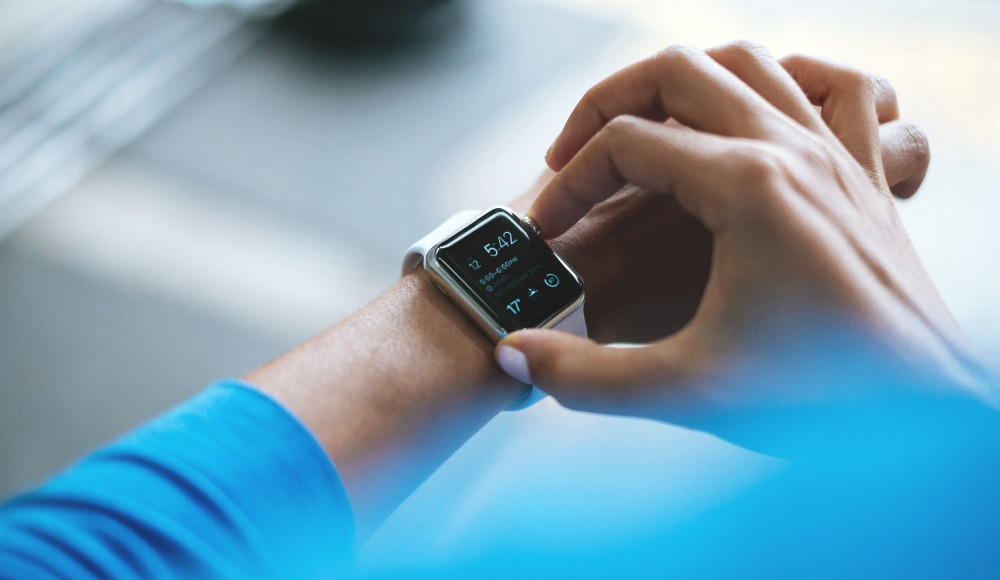 23
RQ2 Perceptions of Facilitation of SDL
Most of MOOC instructors thought that they can intentionally or unintentionally facilitate students’ SDL.
24
RQ2 Interview Results
Ashely emphasized the importance of both instructors’ facilitation and students’ SDL skills. She said: 
“The participant has a lot of flexibility on how they approach the content. I mean, obviously, we have things like assignments. We have things like online forums. And there're ways that we scaffold the learning experience. But there still is a lot of choice for the learner.”
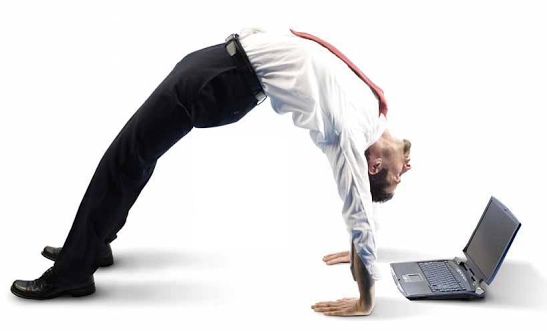 25
RQ3 Strategies to Facilitate SDL
Students’ intrinsic motivation plays an important role. However, extrinsic motivation provided by the MOOCs might help transfer extrinsic motivation to intrinsic motivation.
26
RQ3 Learning Community
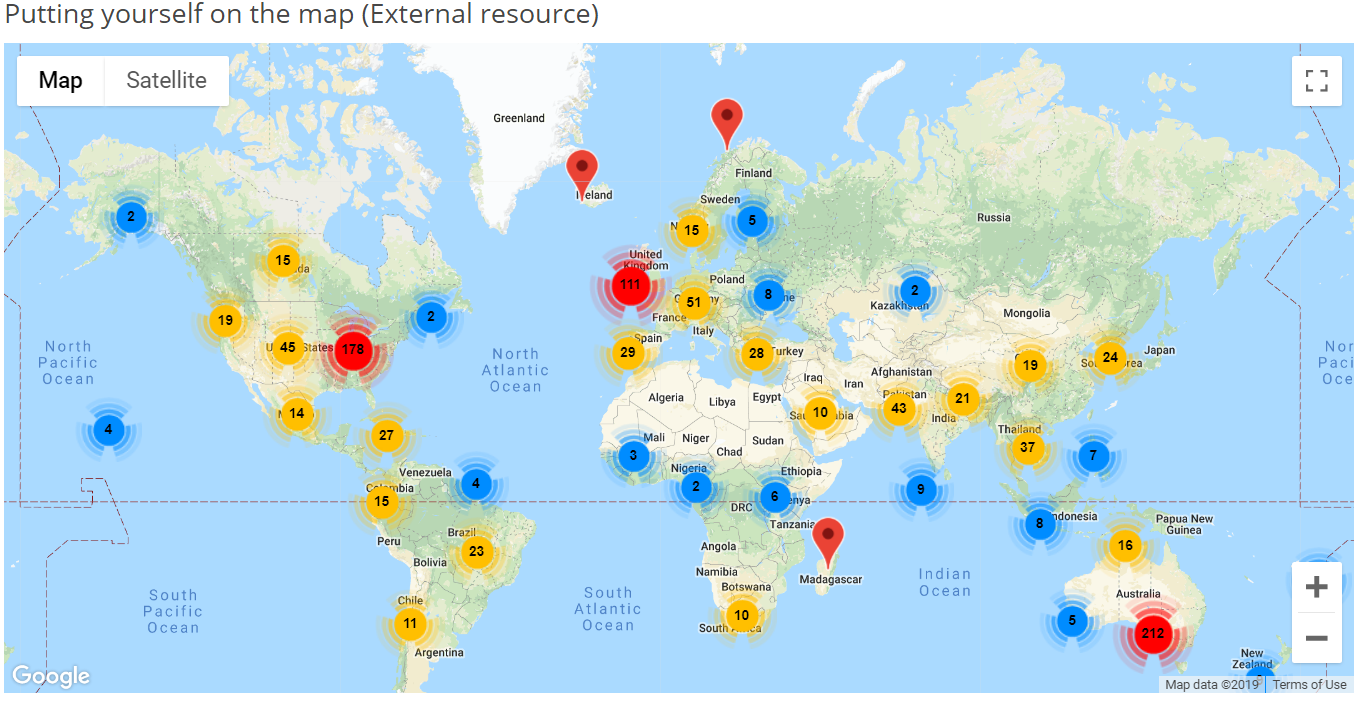 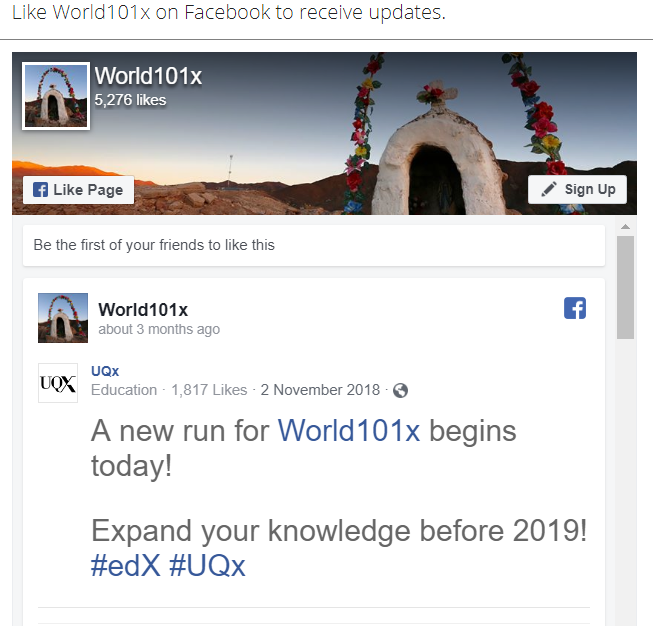 27
RQ3 Strategies to Facilitate SDL
Both internal feedback and external feedback were  provided to help students’ self-monitoring.
28
RQ3 Self-assessment (i.e., embedded quizzes) and Progress Indicators
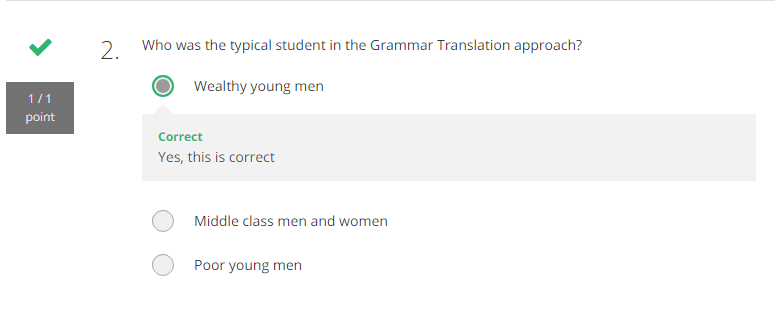 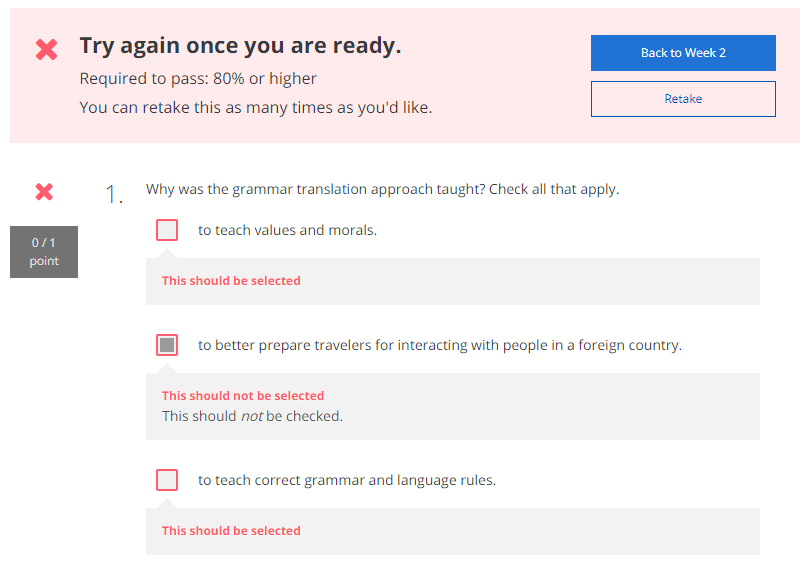 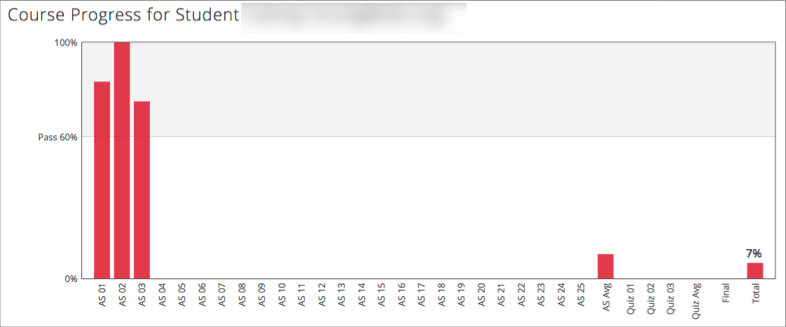 29
RQ3 Strategies to Facilitate SDL
They helped students’ self-management concerning setting learning goals, time management, resources and support management although among the three elements of SDL, MOOC instructors had less control over students’ management.
30
RQ3 Time Management 
(e.g., time advisories and estimates)
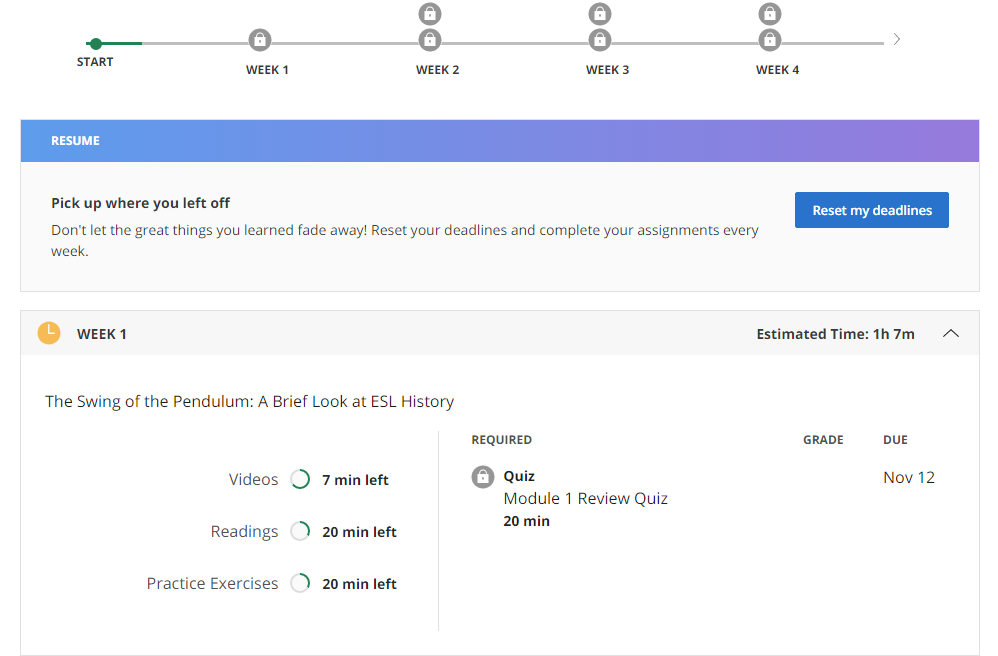 31
Top 10 Strategies to Facilitate SDL in MOOCs
Helping students set their own learning goals.
Building learning community.
Offering immediate feedback.
Embedding quizzes for self-assessment.
Providing progress indicators.
Providing reflection questions.
Designing short learning units.
Providing flexible timelines.
Highlighting estimated time frames.
Making available optional learning materials.
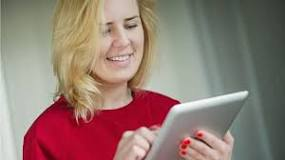 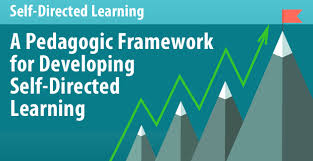 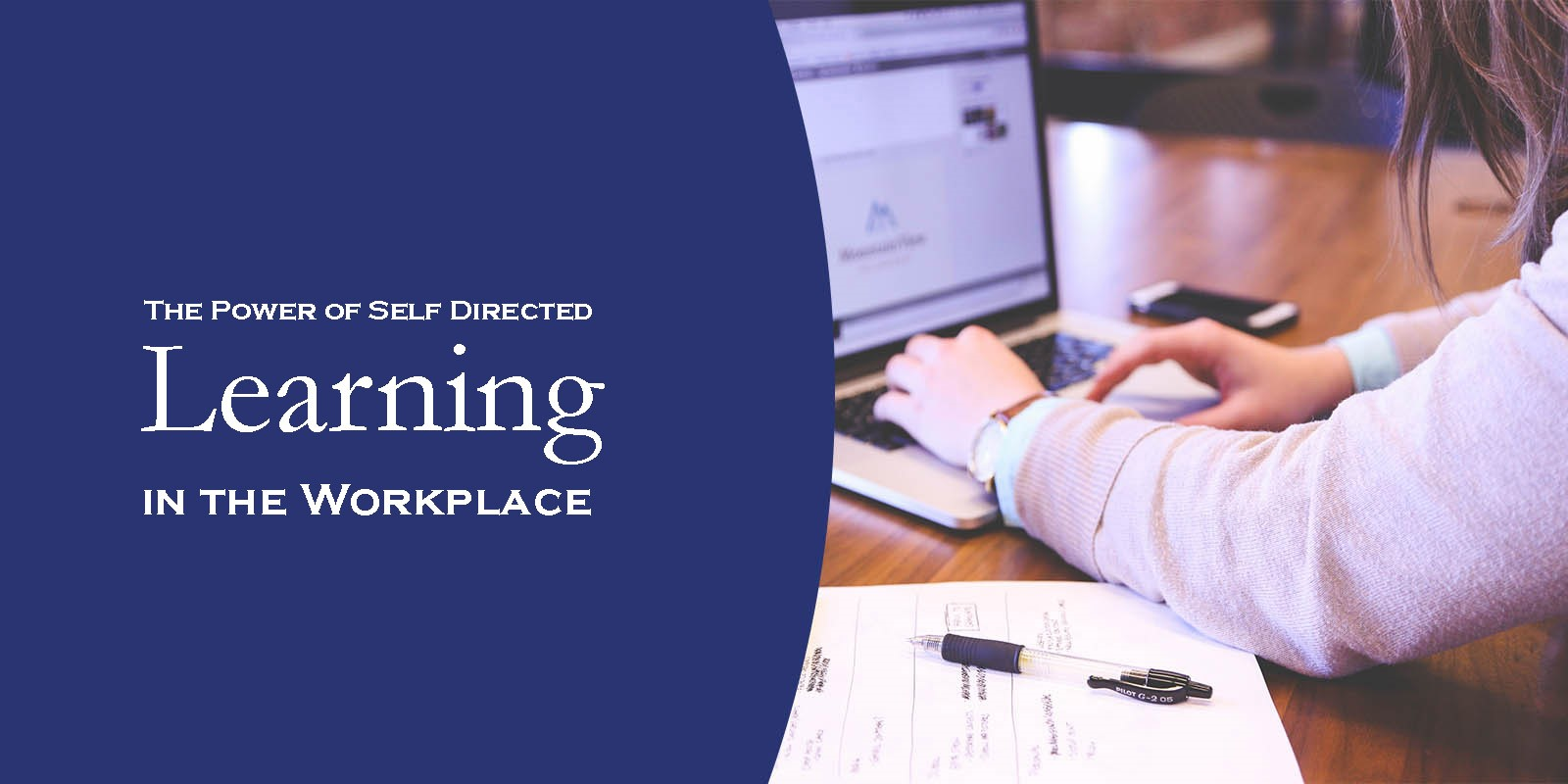 32
More Strategies to Facilitate SDL in MOOCs
11. Week overview. The course is divided into week-long segments, and each week is chunked into manageable parts. Very importantly for the participant to be able to anticipate what can get done in one sitting, the length of each video is included.
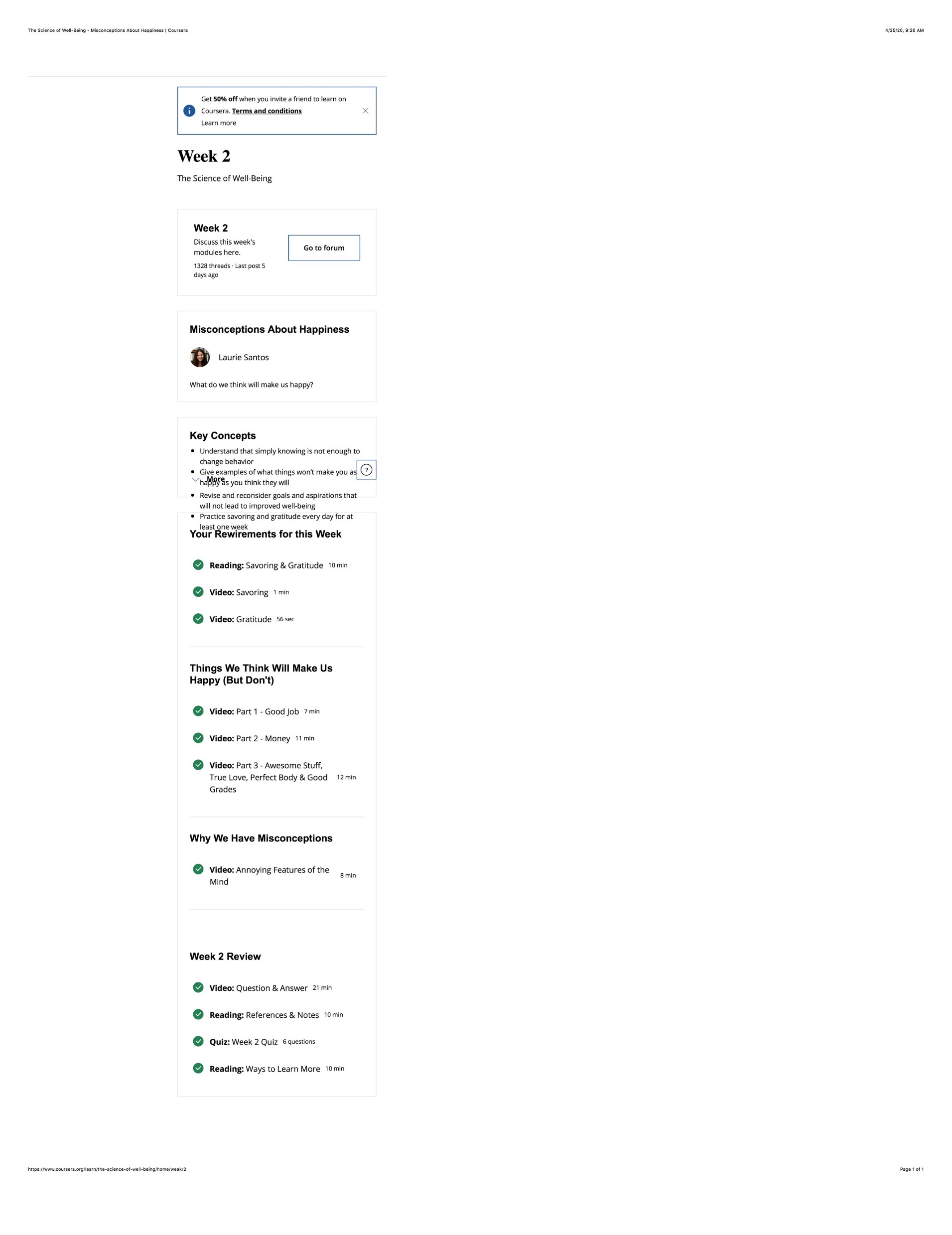 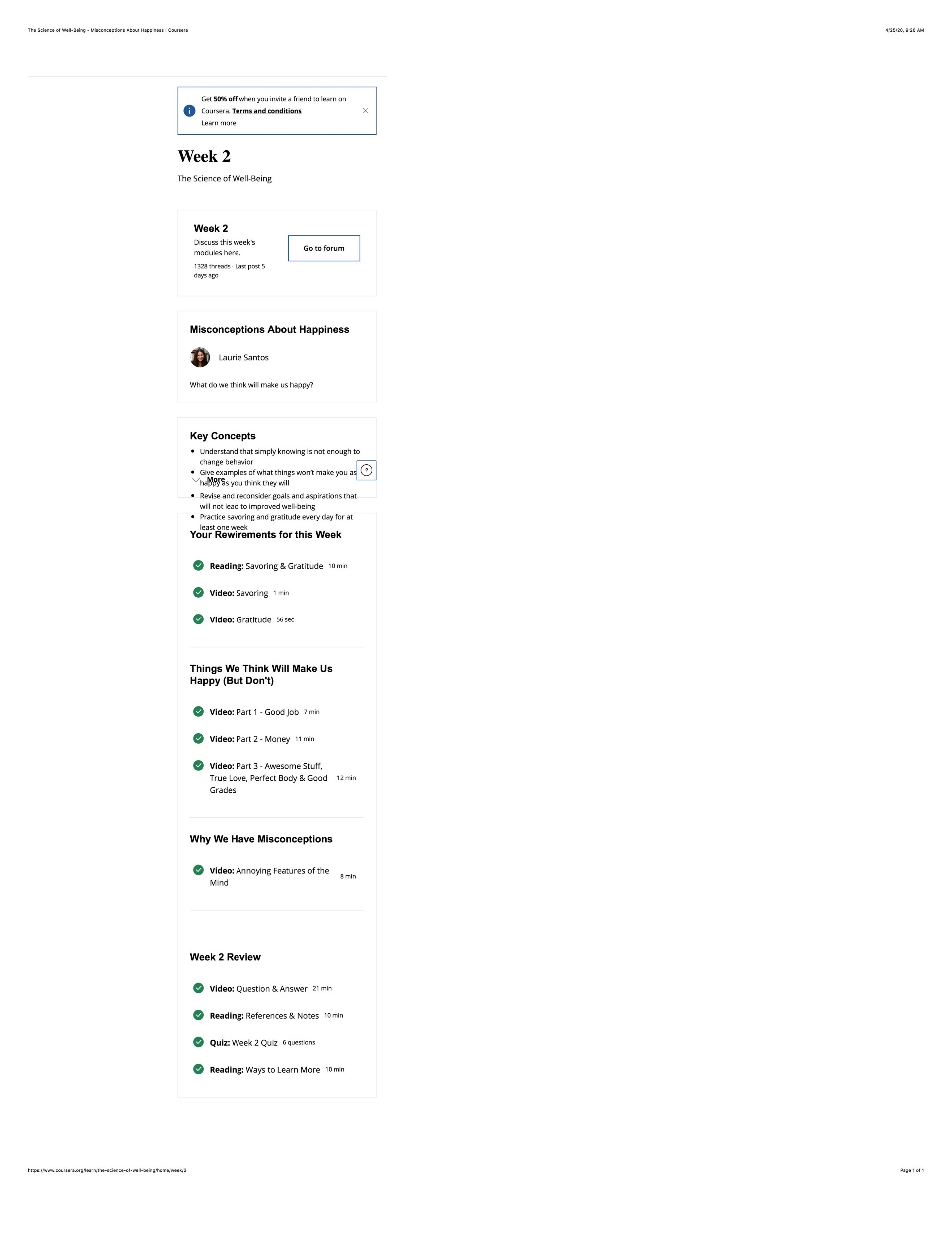 33
More Strategies to Facilitate SDL in MOOCs
12. Visuals showing tasks completed or work progress.
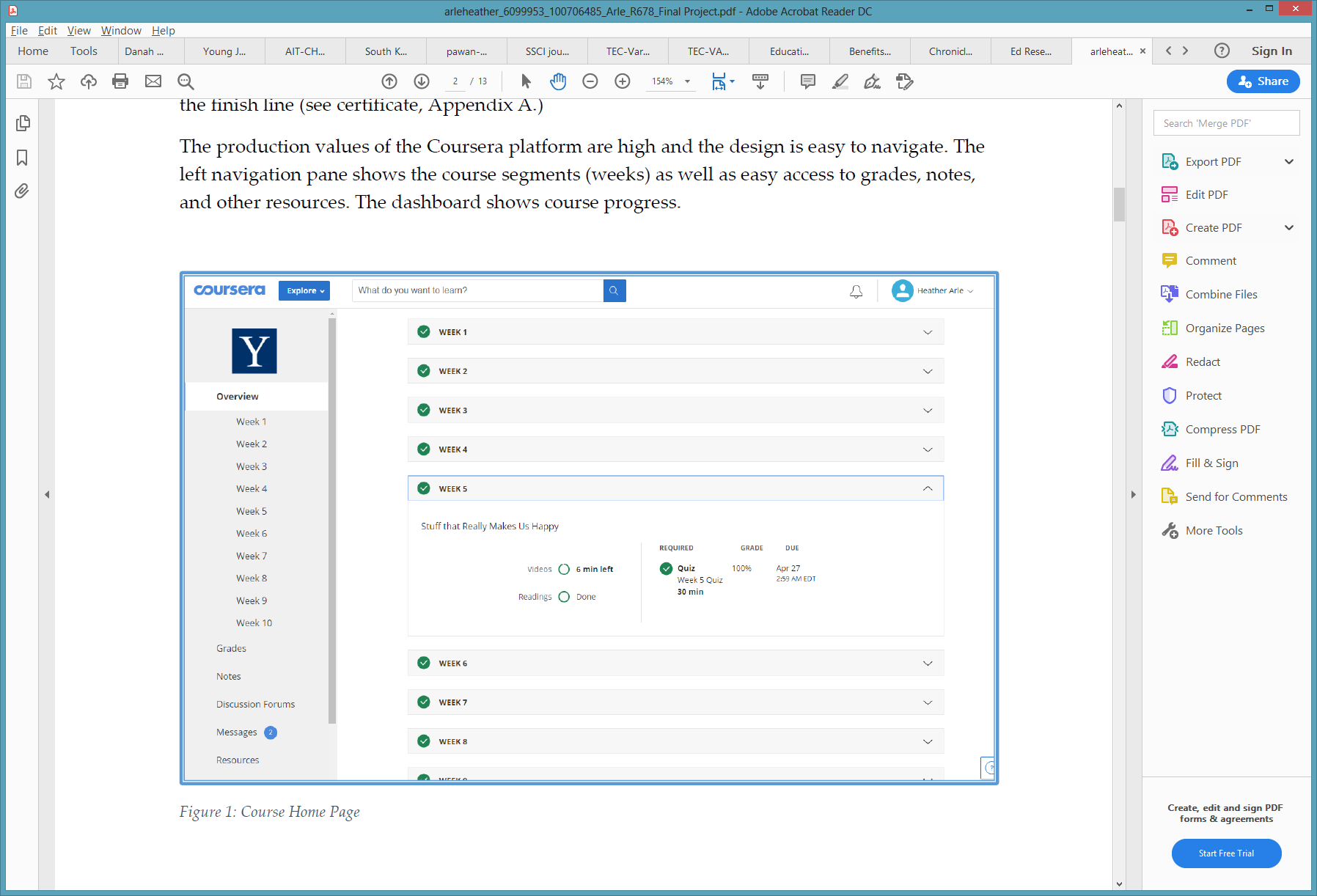 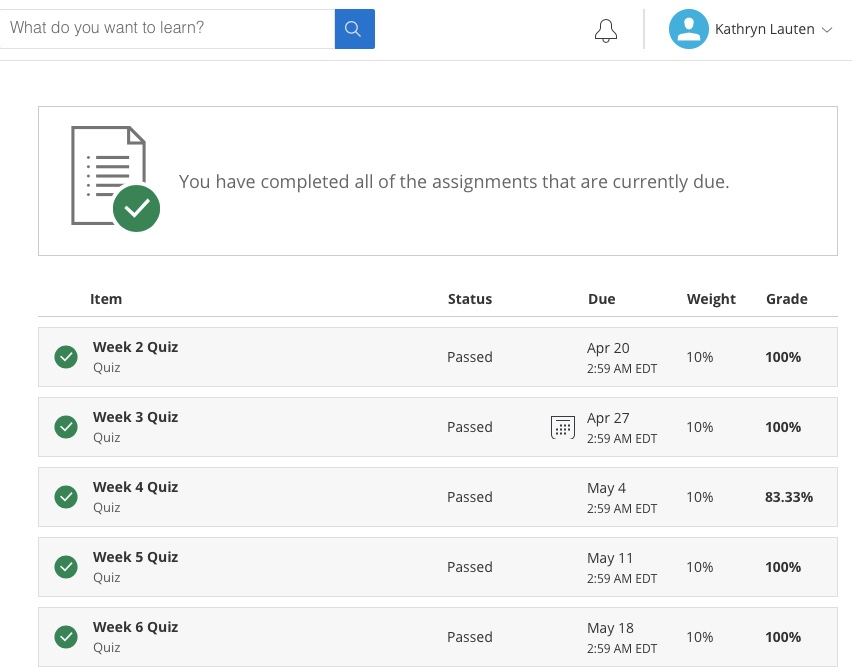 34
MOOC Study #3
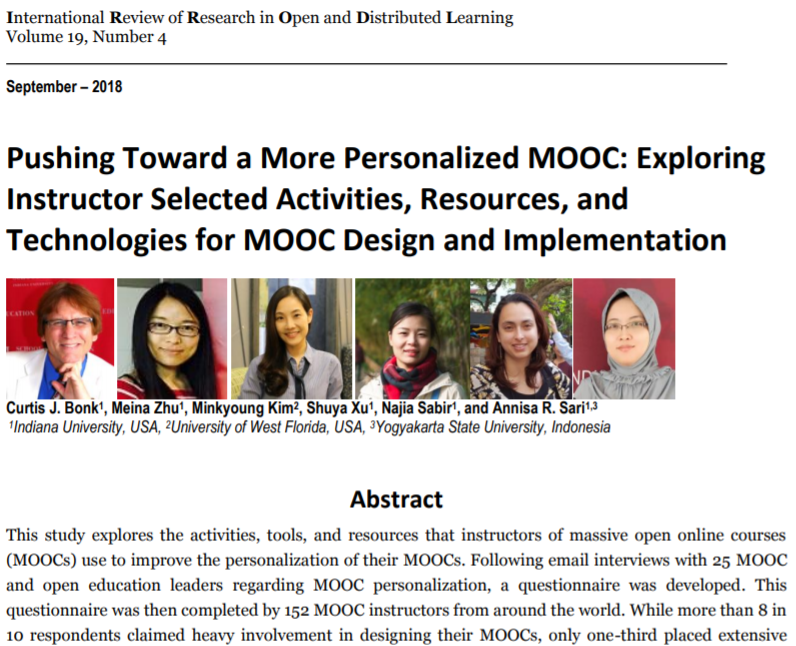 35
Figure 1. Number of MOOCs that offer different types of learning system automation and adaptation (n=127)
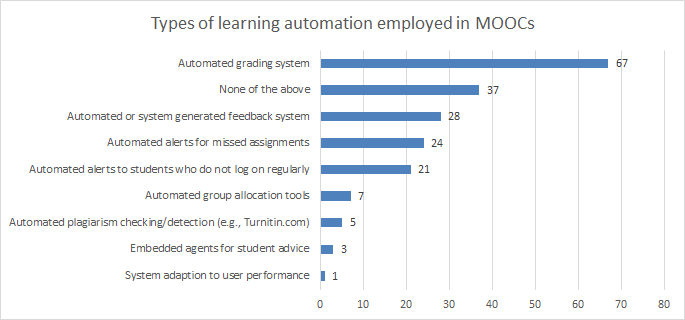 36
Figure 2: MOOC instructors (n=133) instructional practices to address cultural diversity
37
MOOC Study #4
MOOC Learners and SDL
Zhu, M., Bonk, C. J., & Berri, S. (in press). Fostering self-directed learning in MOOCs: Motivation, learning strategies, and instruction. Online Learning
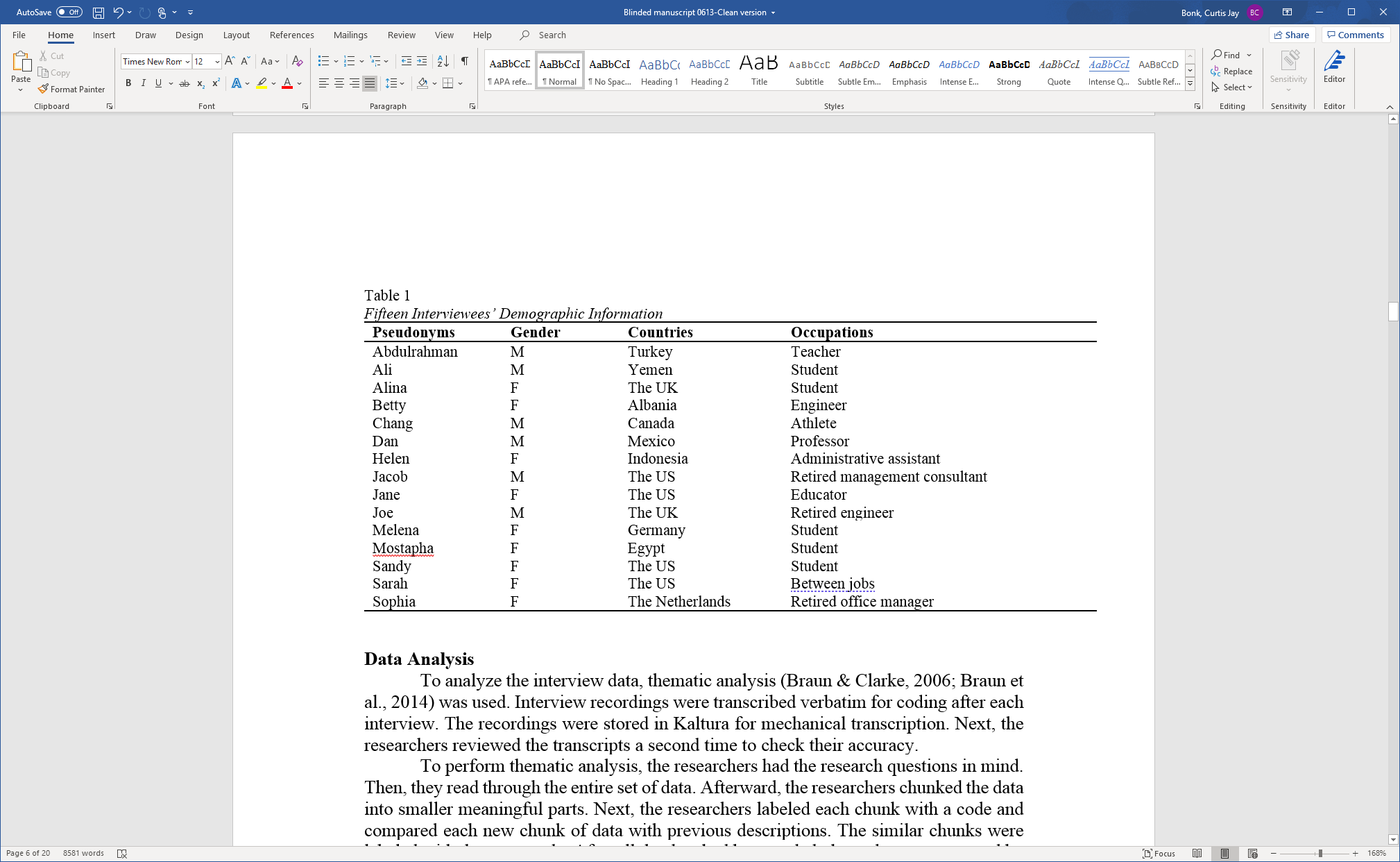 38
RQ2
RQ2: What were the Learning Strategies that Helped Learners’ SDL in MOOCs?

Dan considered the progress bar to be a good indication of his progress, and it also created a healthy competition among the learners. Seeing where he was at in the course compared to the other learners gave him a push. He stated,
	“All the progress bar with milestones, with a small quiz that doesn't count for the evaluation, but they're good for you to check if I'm really learning. And, for example, I like when you have these kinds of nice competition[s], right. Everyone starts a MOOC at the same time, but you see that these weeks you progress faster than other members in the MOOC.”
39
RQ3
RQ3: What Design and Instructional Elements of MOOCs Facilitate Learners’ SDL from the Student’s Perspective?

Alina believed that having worksheets or a set of questions after each module was the most helpful strategy to evaluate her learning step by step. Being able to answer the questions after each module gave her a sense of how much knowledge she retained before starting the next module. Similarly, Sandy elaborated upon how quizzes and tests were helpful, but she wished they were more advanced and included questions and answers rather than only multiple-choice questions.
40
Study #5: Self-Directed learning in MOOCs: 
Exploring the Relationships among motivation, self-monitoring, and self-management, Zhu, Bonk, & Doo, 2020, ETR&D
(SEM: Survey of 322 MOOC Learners)
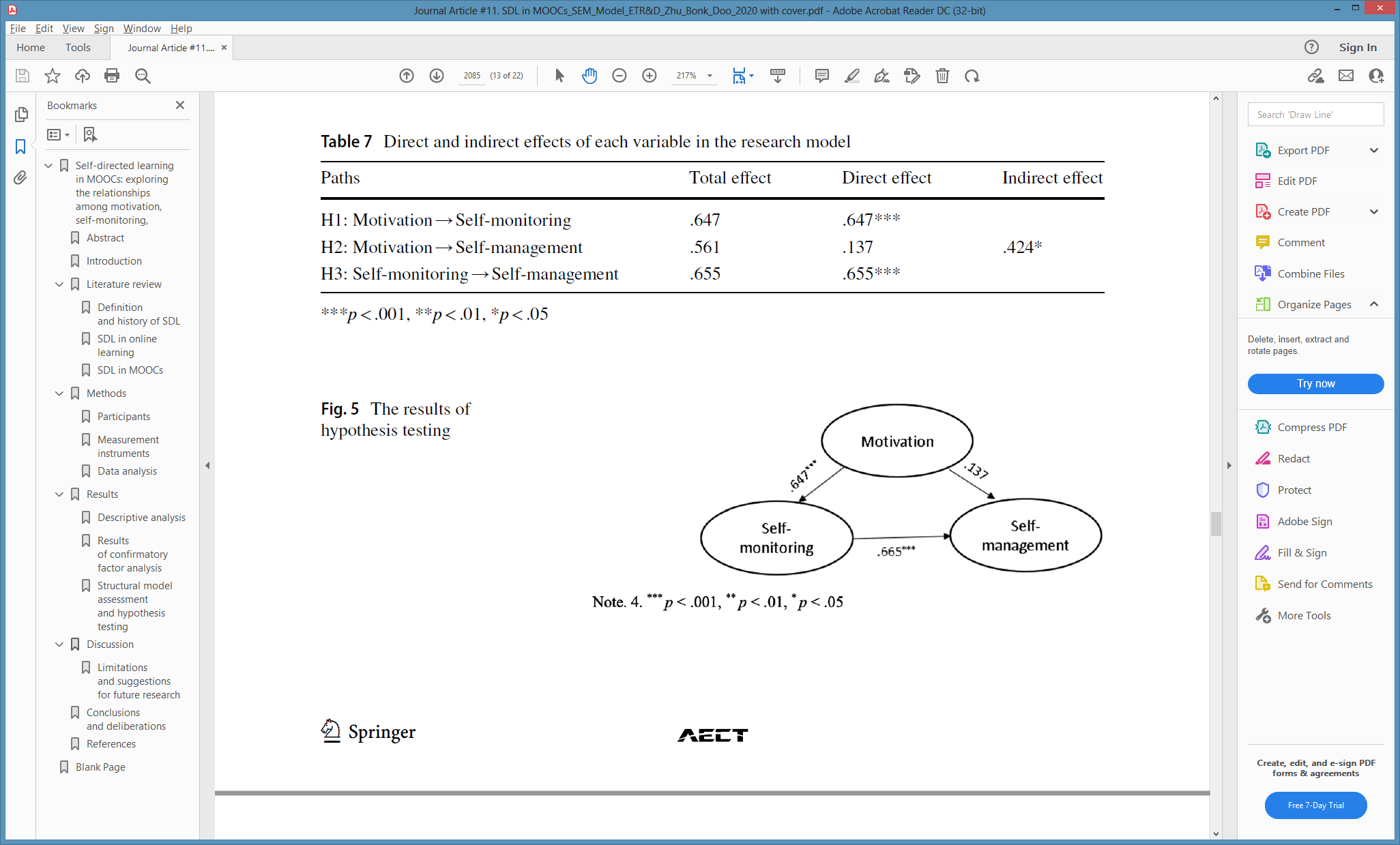 41
Study #6: Self-directed language learning in Duolingo
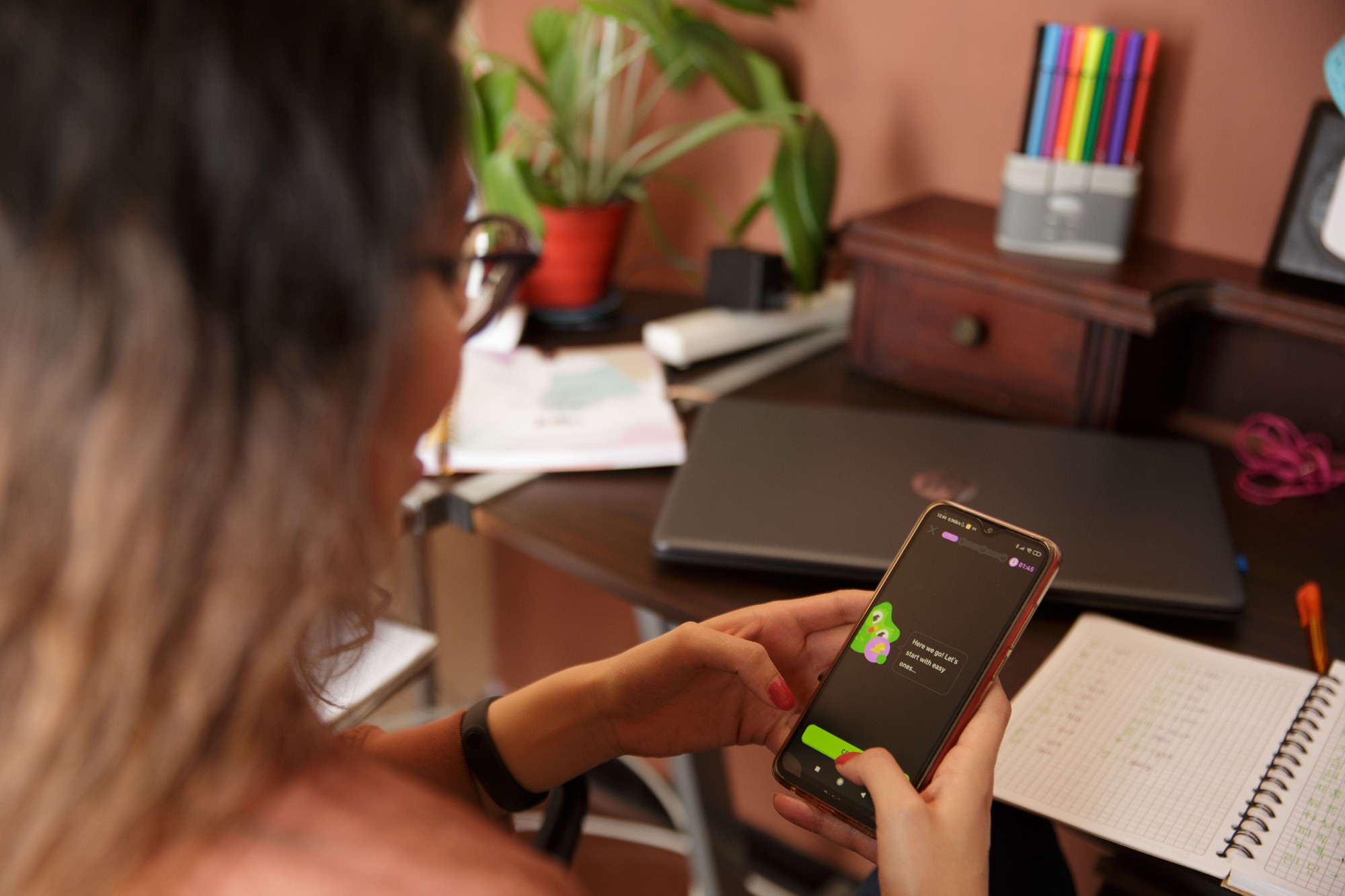 42
Study #6: Overview
This study investigated how the design and delivery of Duolingo support and facilitate student self-directed learning (SDL). 
This study used a mixed-method.
84 survey respondents, and 10 semi-structured interviews.
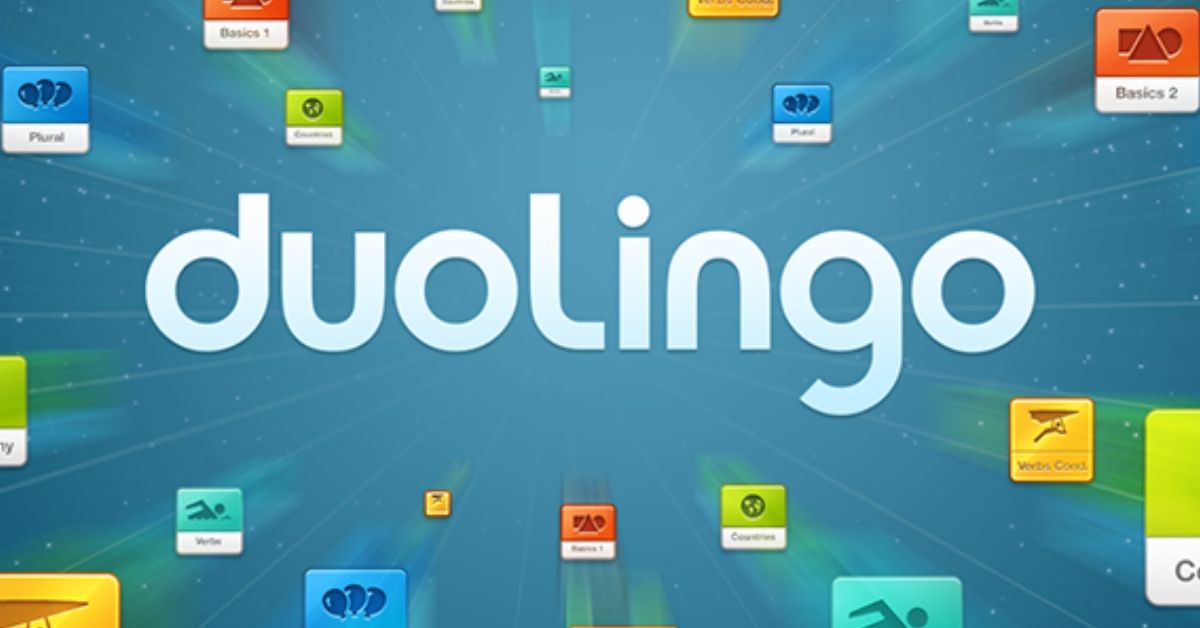 43
Research Questions
How do Duolingo learners self-manage their learning goals, time, resources, and support?
What strategies are employed by Duolingo learners to overcome challenges and frustrations related to learning foreign languages with Duolingo? 
What motivating factors underpin the decisions of learners to learn a foreign language with Duolingo?
How does the design and delivery of Duolingo foster learners to be self-directed learners?
44
Interview Participants
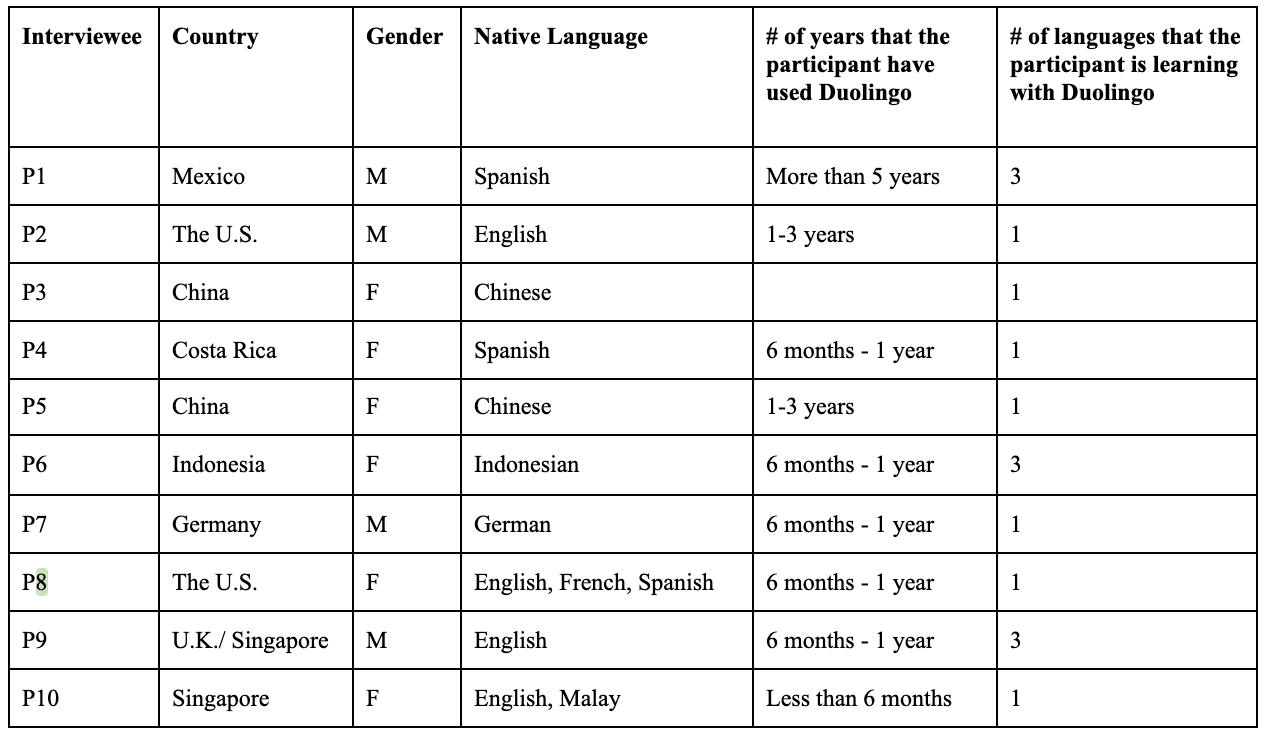 Finding 1: Motivation
Language learners are mostly driven by intrinsic motivators that relates to culture, travel, and brain training.
Q3. What motivated you to learn a foreign language?
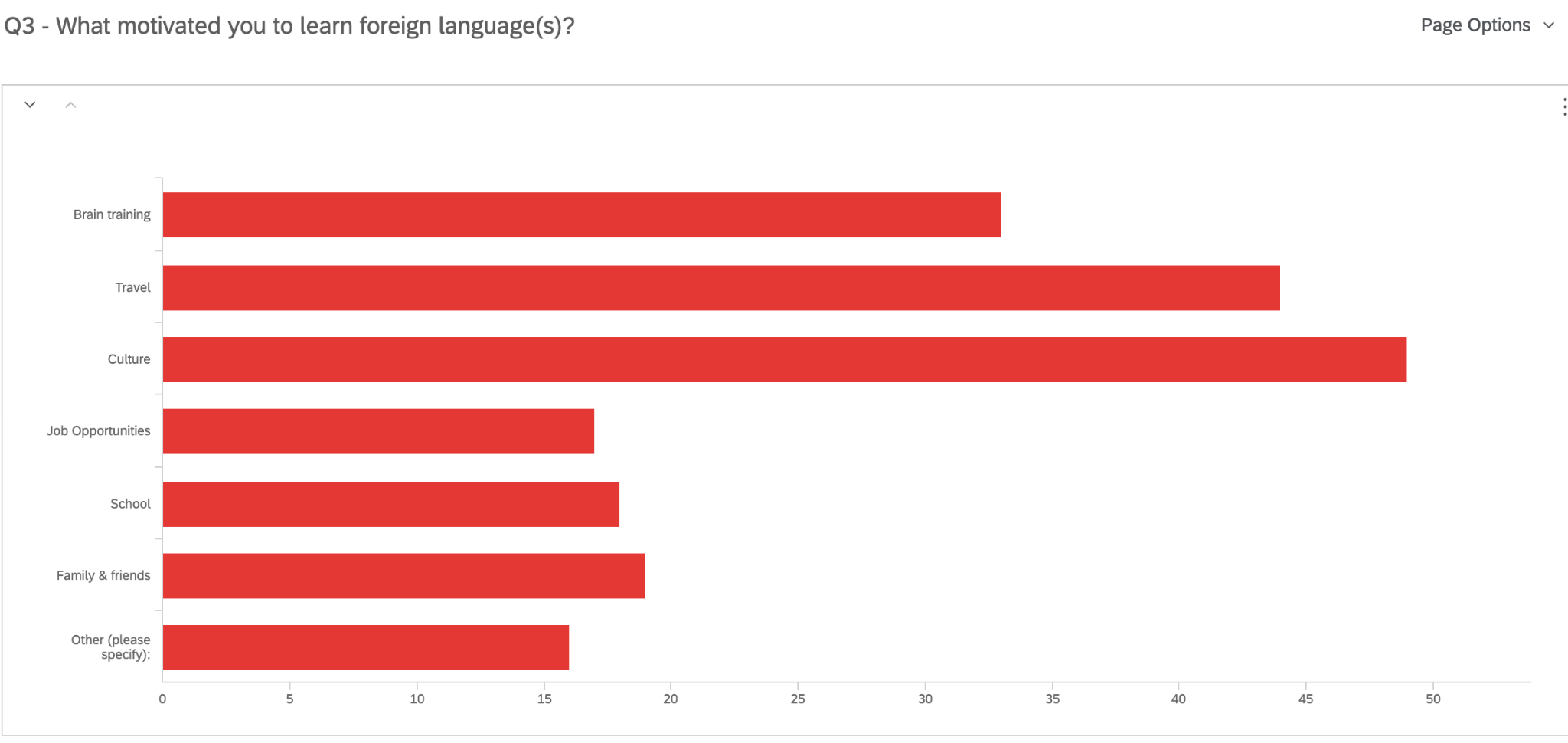 Brain Training
Travel
Culture
Job Opportunities
School
Family and Friends
Other
46
Finding 1: Motivation
The idea is that I would really like to go to Europe someday. (P5)
So in the last month, the idea came up of going from Hamburg with the train to Moscow and then transit to the trains. And then make some stops in Siberia and then end at Beijing and enjoy the visit in China.  (P7)
But for people, who are more like my mother, when she talks about it, she is just like, “oh, well, I'm learning it. I don't expect to be conversational and I'm just learning it to keep my mind sharp”. (P8)
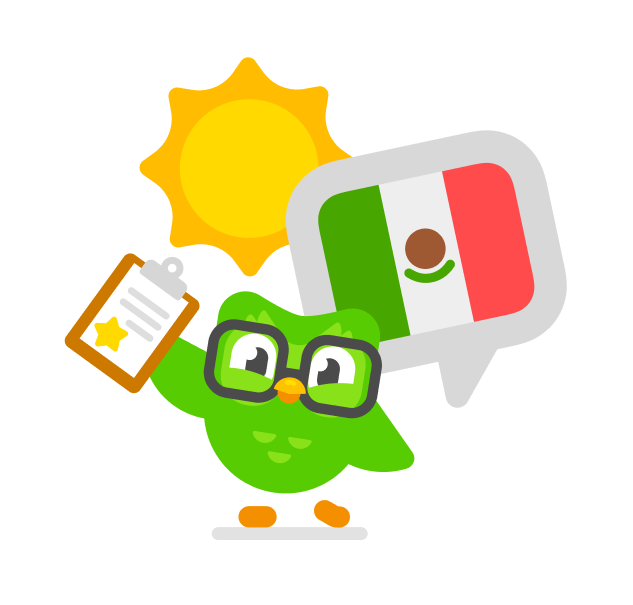 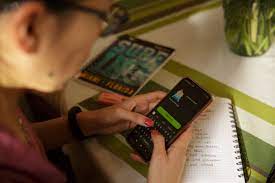 47
Finding 1: Motivation
3. Language learners are particularly motivated for their personal relevant needs, such as practical communications. 
I just want to learn to speak and just be confident in this language, and be fluent in the language at some point, and just be able to converse with people who maybe don't speak English or something. (P7)
My goal is to learn Arabic relatively well because of my fiance. That's one of his native languages. And we would love to raise our kids bilingual. (P8)
I'm not an academic. I just enjoy communicating. (P9)
Basically I have a Japanese neighbor who I was trying to communicate with. (P10)
I think ultimately languages are about communication. (P10)
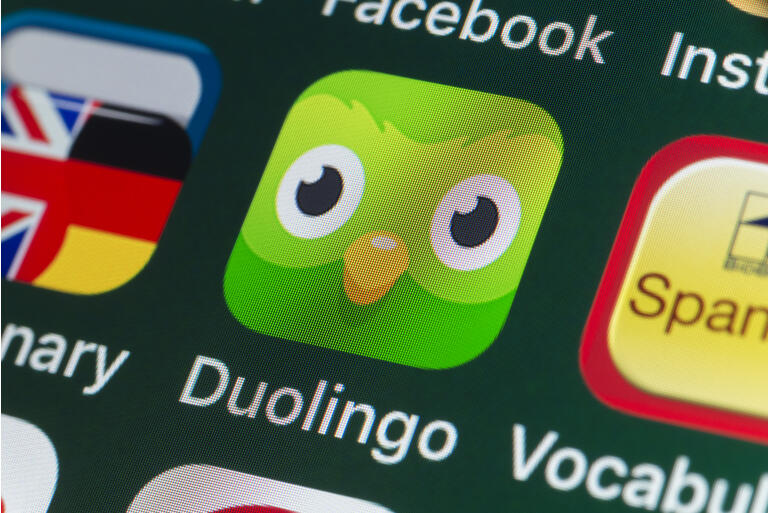 48
Finding 1: Motivation
4. Peer groups and social events are positive motivators. 
I used to post my achievements with my friends on Facebook. And I have motivated people to keep the streaks. We congratulate each other. (P1)
I do interact a lot on the Duolingo Japanese forum. I like to help, help out other Learners. (P2)
I'm looking for Duolingo events as well because we can be more active, like talking with other people, learning with other people as well. (P6)
I think Duolingo, it's kind of good at capitalizing on personal and social motivation, and everybody's mentioned that. (P7)
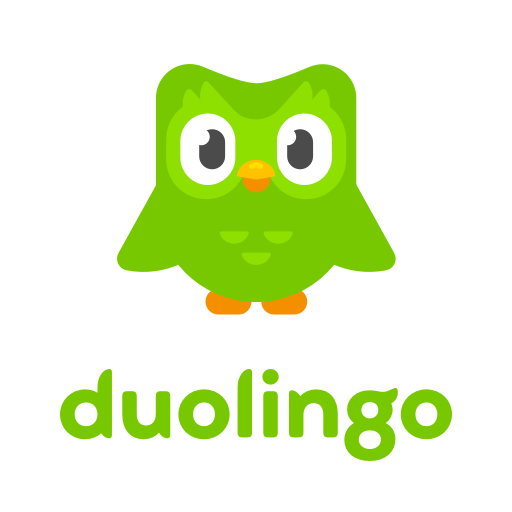 49
Finding 2: Self-management
Purely relying on Duolingo to study a foreign language is not effective, a variety of electronic and non-electronic resources are needed to supplement Duolingo learning.
One of the reasons that I do recommend that people have a bunch and you use a bunch of stuff. (P2)
I think my biggest suggestion, as I mentioned a little earlier, is just don't use 
Duolingo as your only resources. (P3)
Possibly not to just use Duolingo alone, use it as a starter base 
to just get sufficient vocabularies to take you to the next level 
of crafting sentences. (P10)
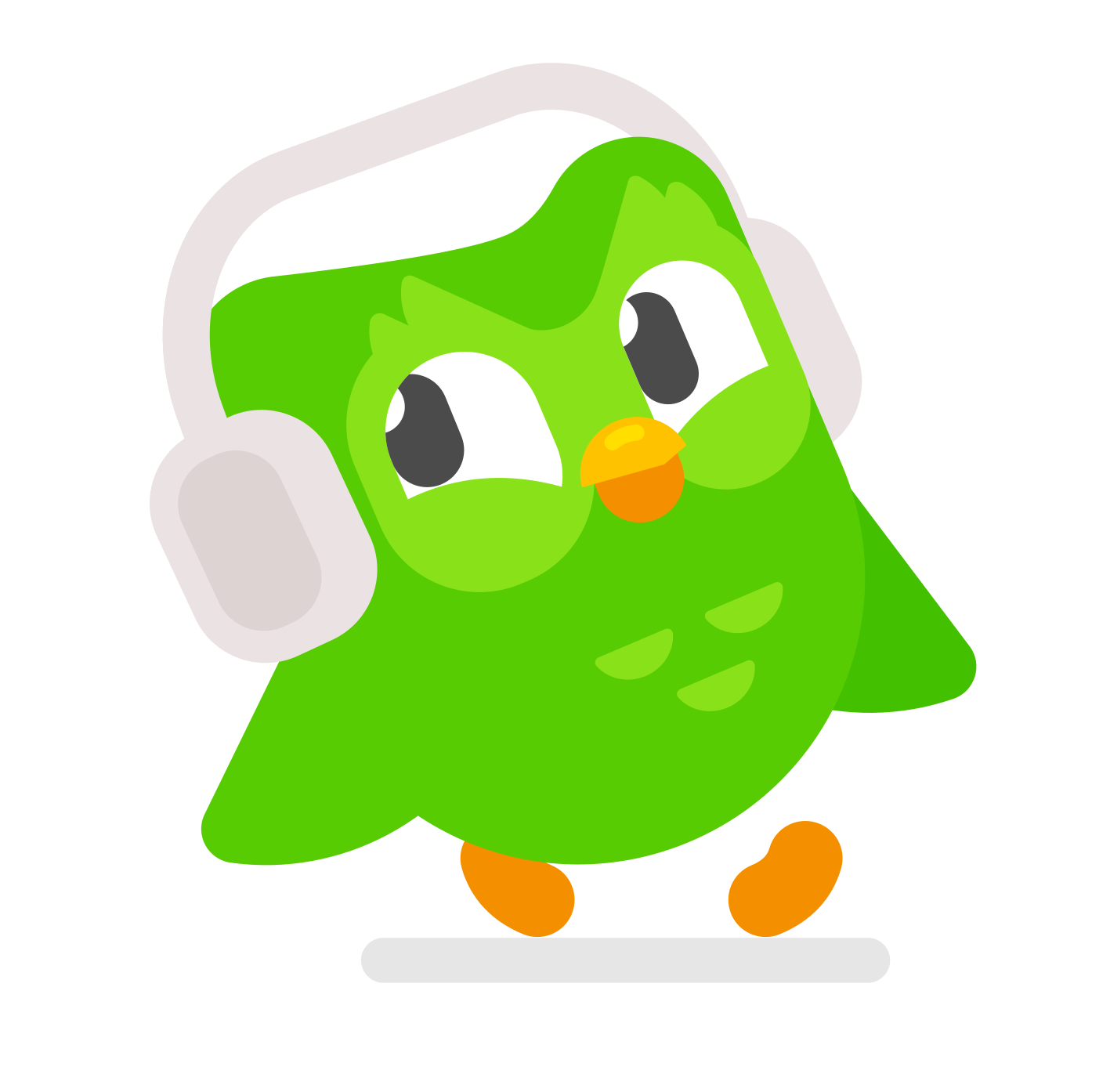 50
Finding 3: Self-monitoring
Most of the learners highly relies on the technology to support monitoring, such as reinforcing micro learning habits without extra effort and maintaining learning process by receiving frequent practice reminders and notifications.
And after you have chosen the wrong one and at the end of this lesson, the system will provide you with a repeated choice to make you make a choice again. (P3)
And I don't actually see much about self-monitoring in the process. Because they have a clear structure, clear modules. Basically, you just tap in and go with it. (P5)
I think when they come to self-monitoring, it is really lacking, because there's no  little test that I can take, and “okay, I have progressed to this level.” (P10)
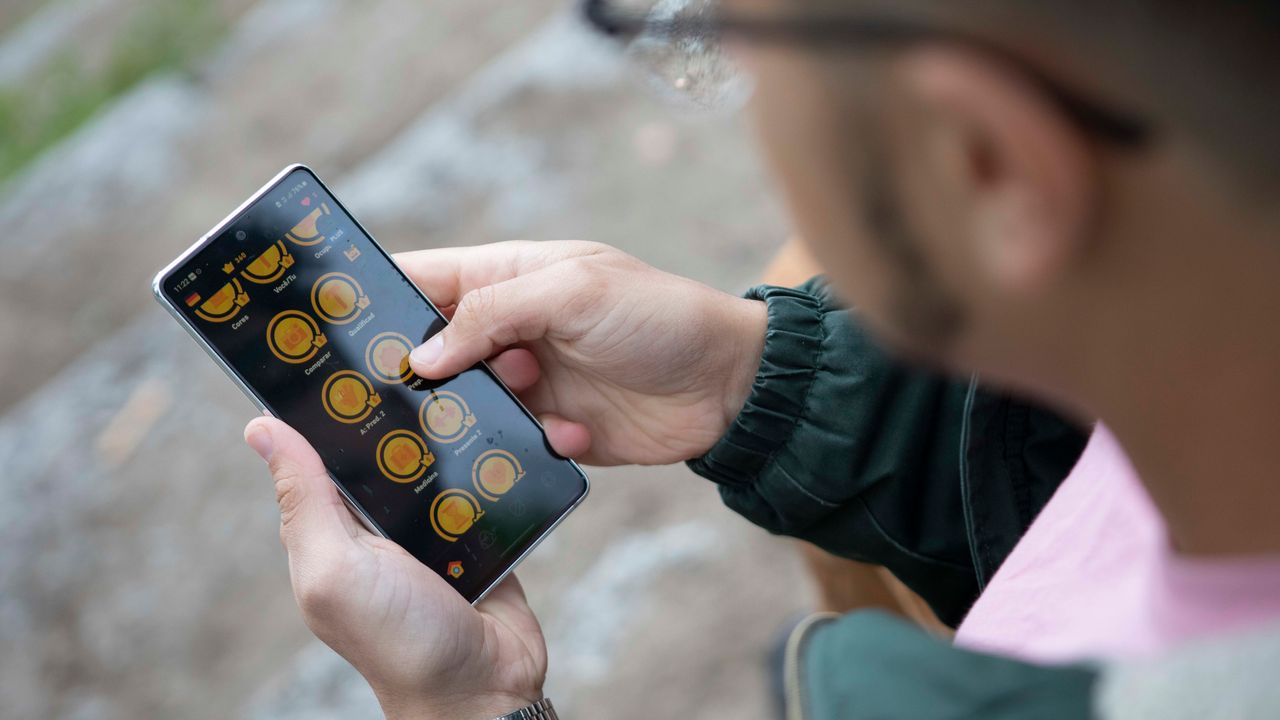 51
Do we have time for another study?
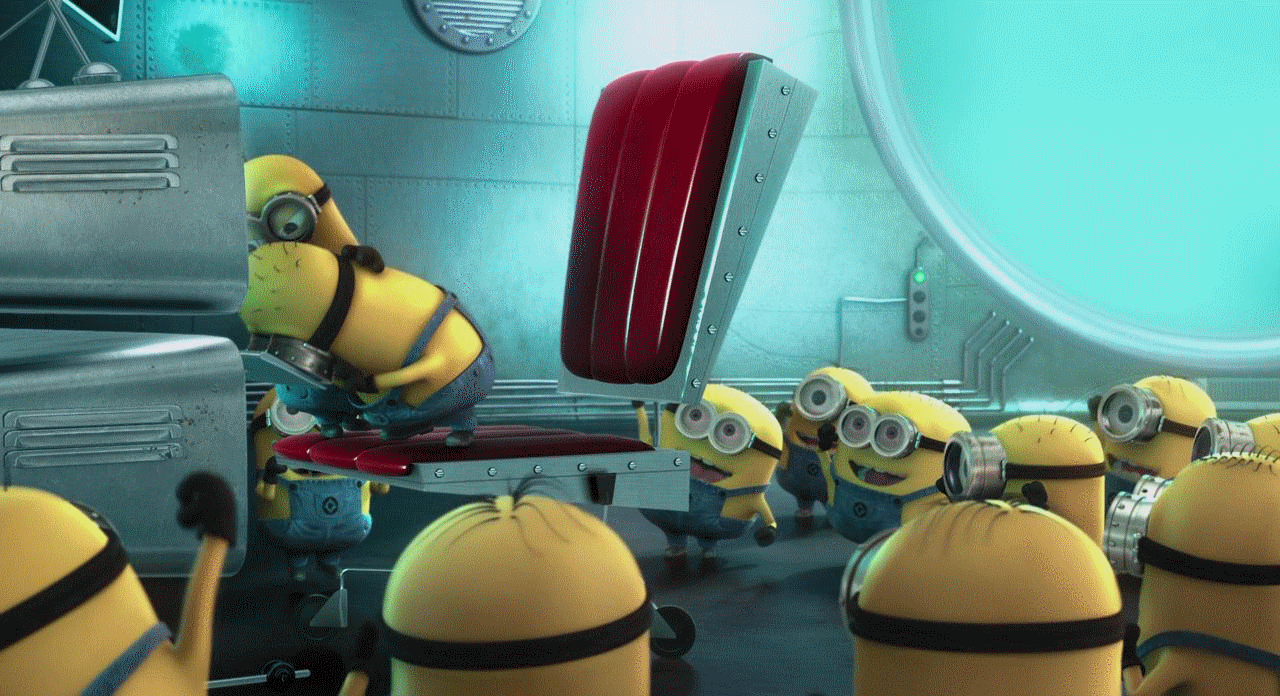 Study #7. Present Study…Nepali Youth Learn from MOOCs
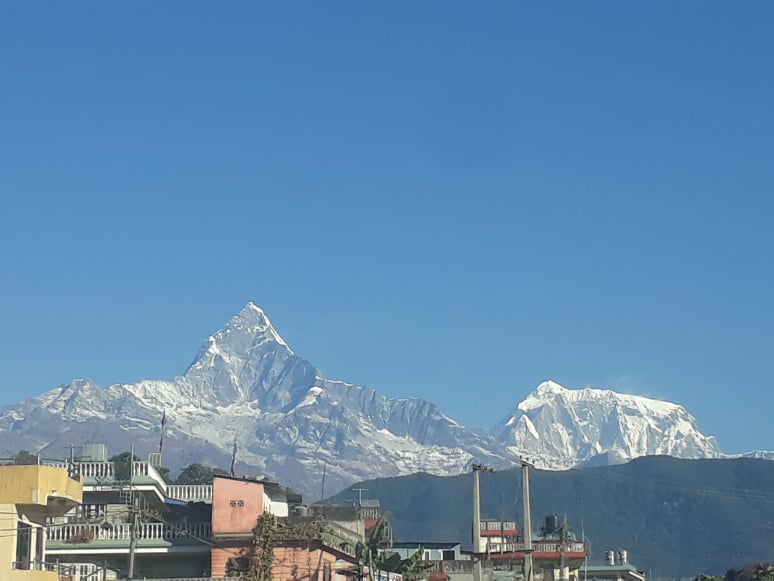 November 9, 2019Greetings from Nepal, Baman Kumar GhimireTeacher, Motherland Secondary School, Pokhara
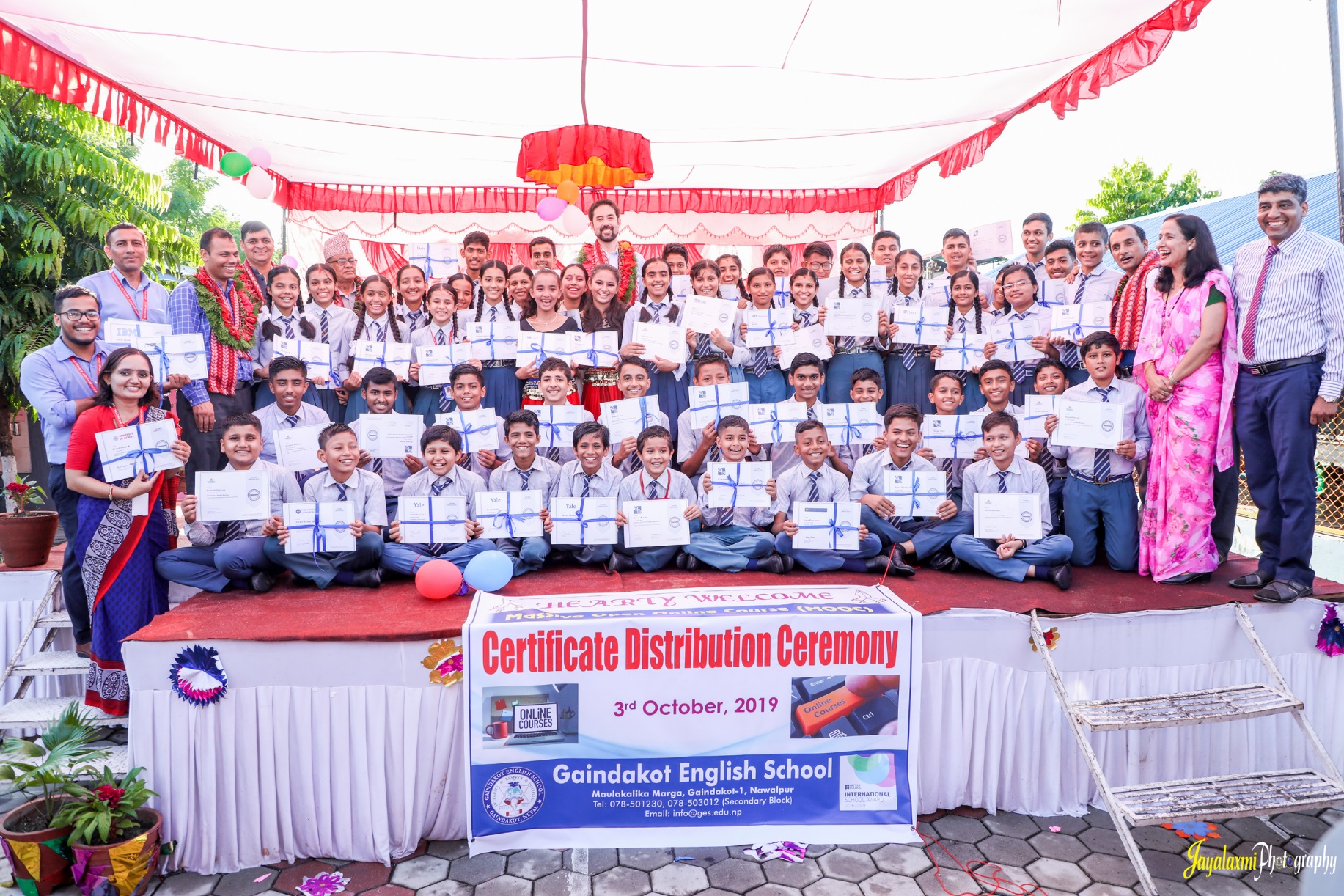 Participant #1 (boy, grade 10)
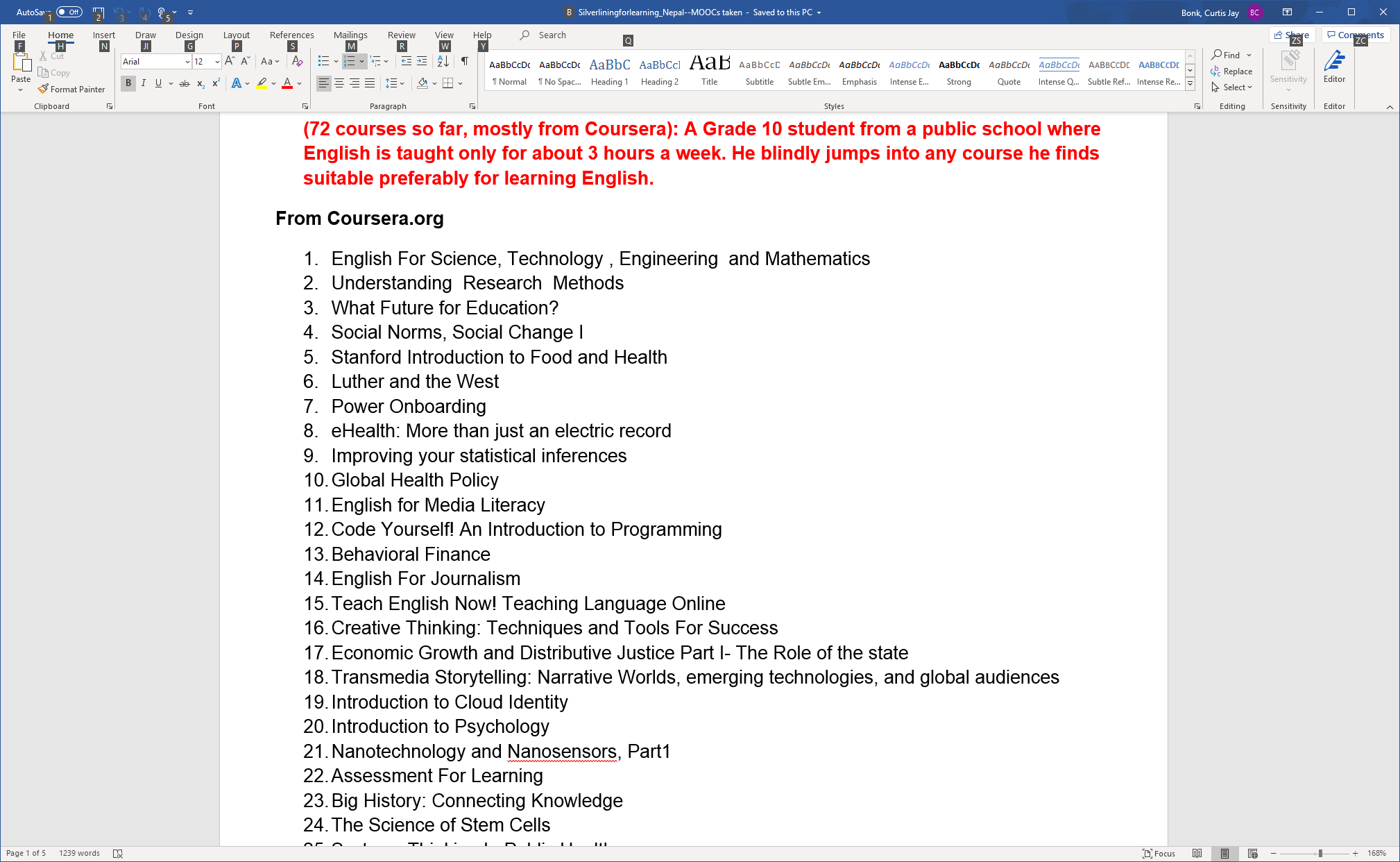 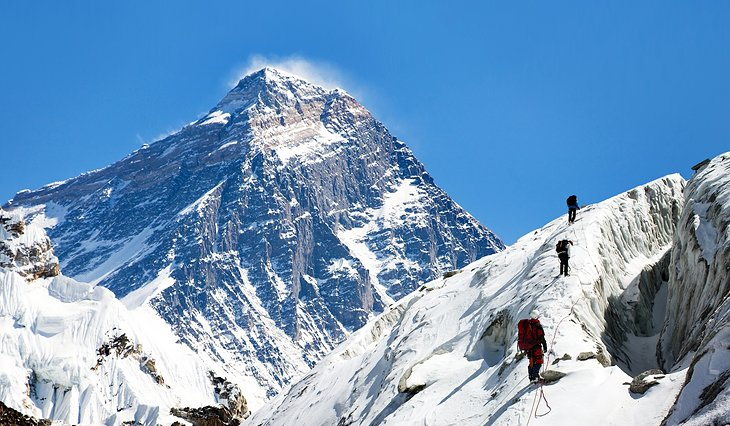 Participant #3(teenage girl)
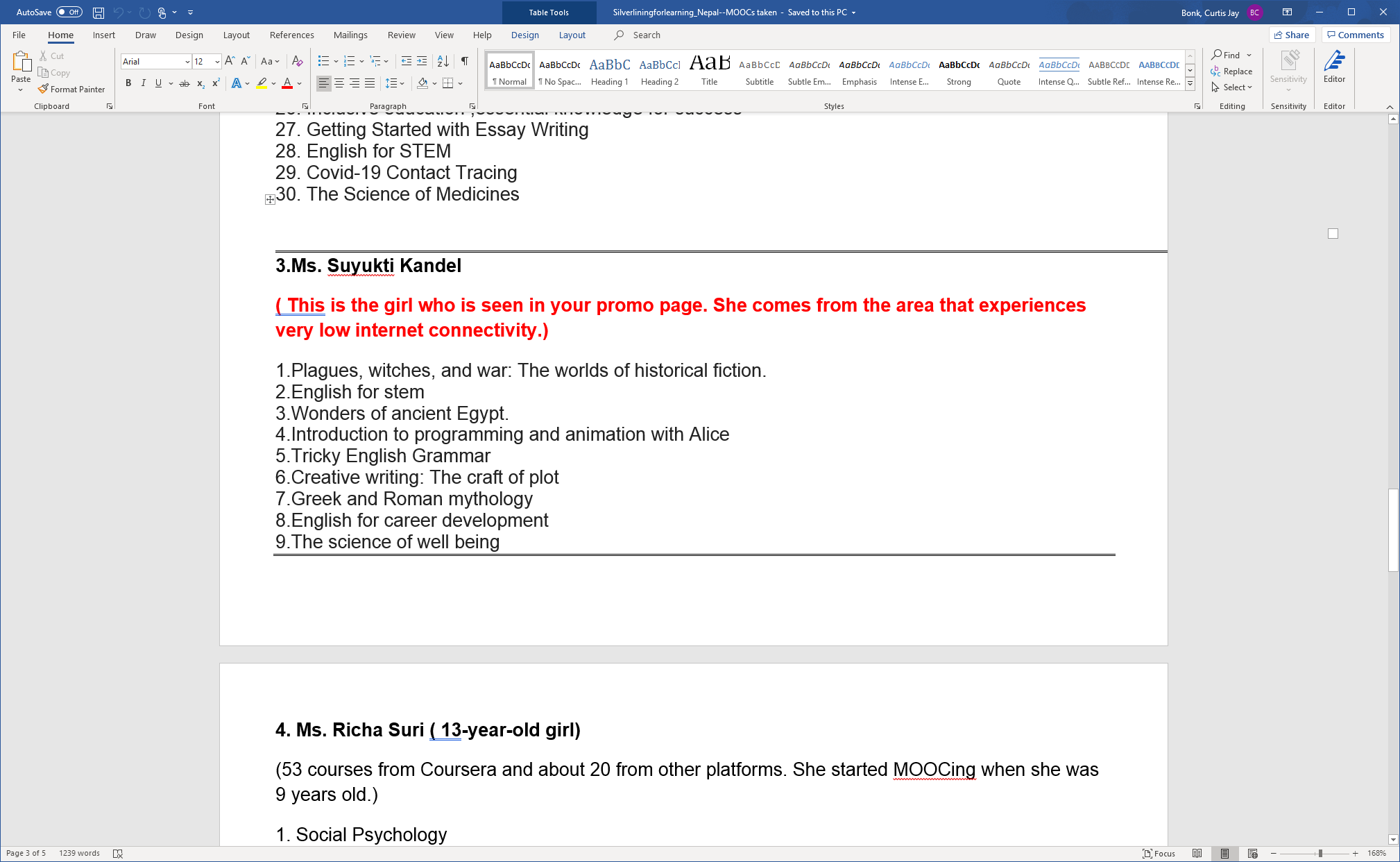 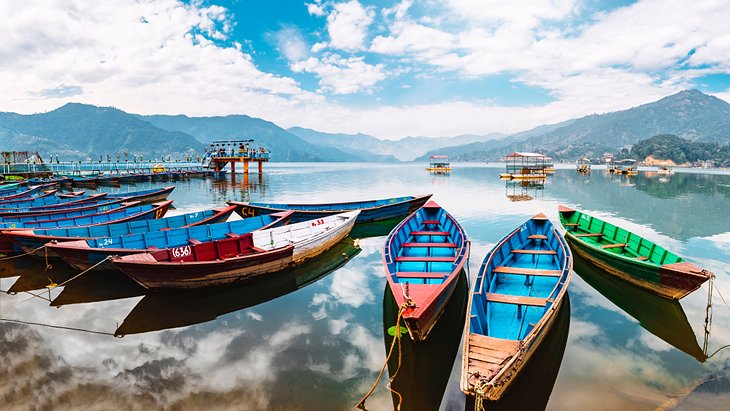 Participant #5(teenage girl)
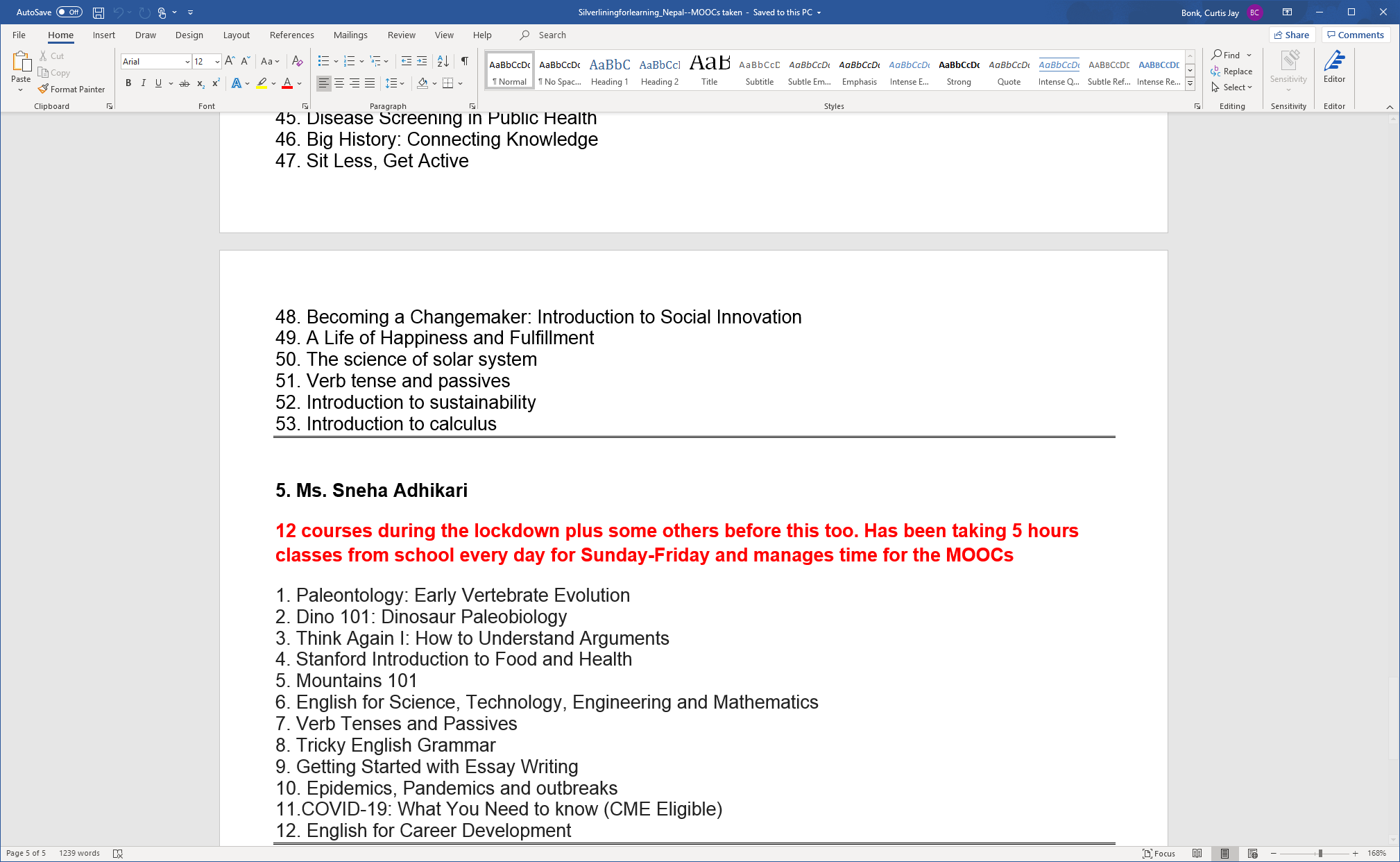 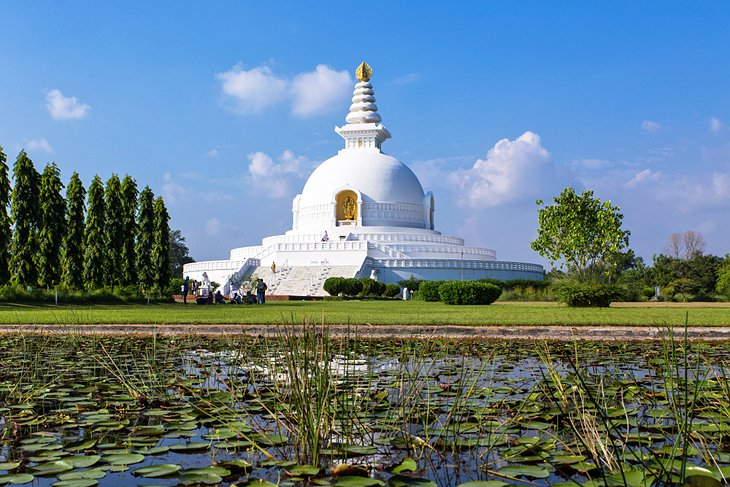 November 9, 2019Chapter 9. Nepali High School Students in Massive Open Online Courses (MOOCs): Impressive Results and a Promising FutureBaman Kumar Ghimire and Bishwa Raj GautamGreetings from NepalBaman Kumar GhimireTeacher, Motherland Secondary School, Pokhara
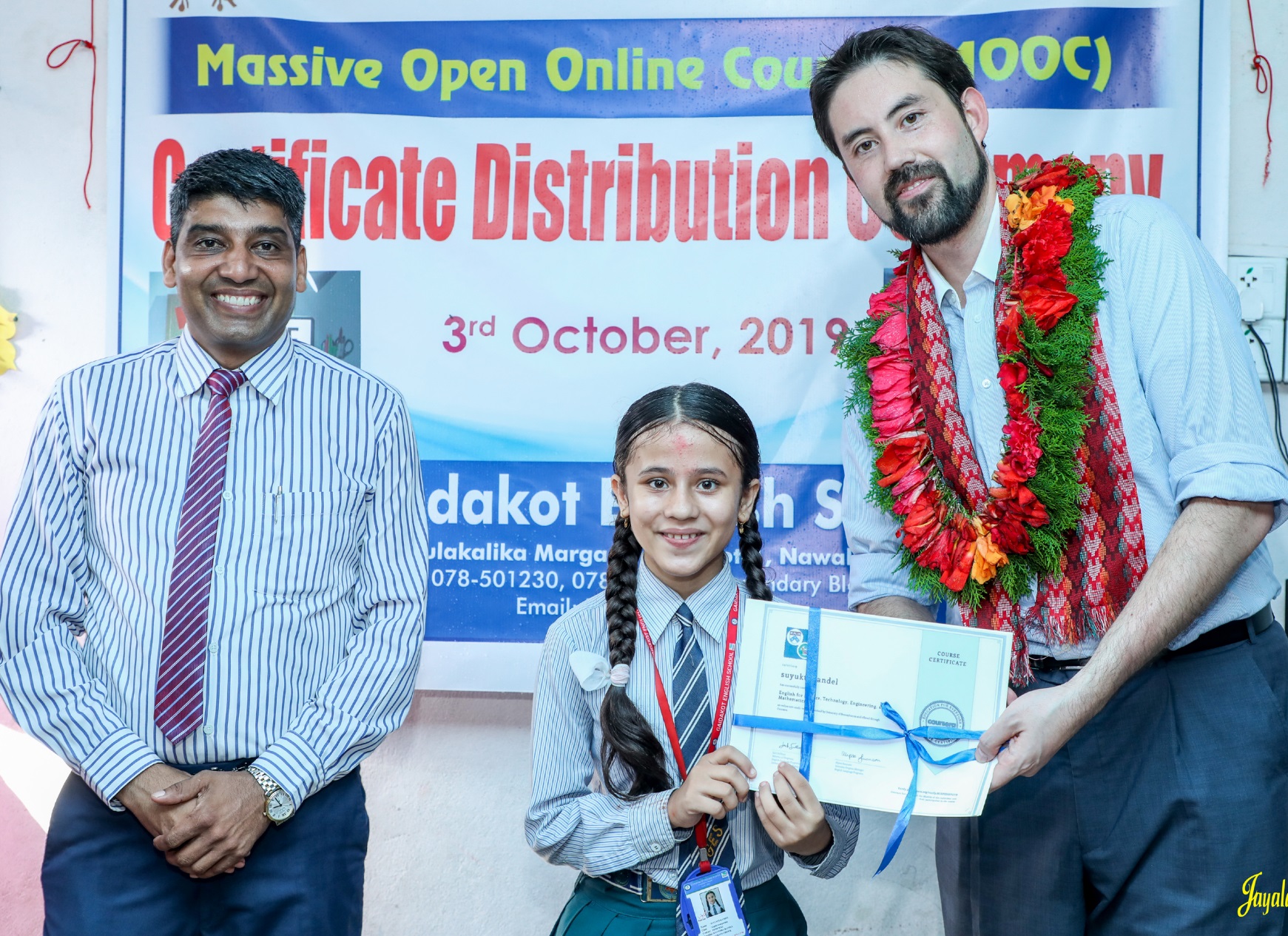 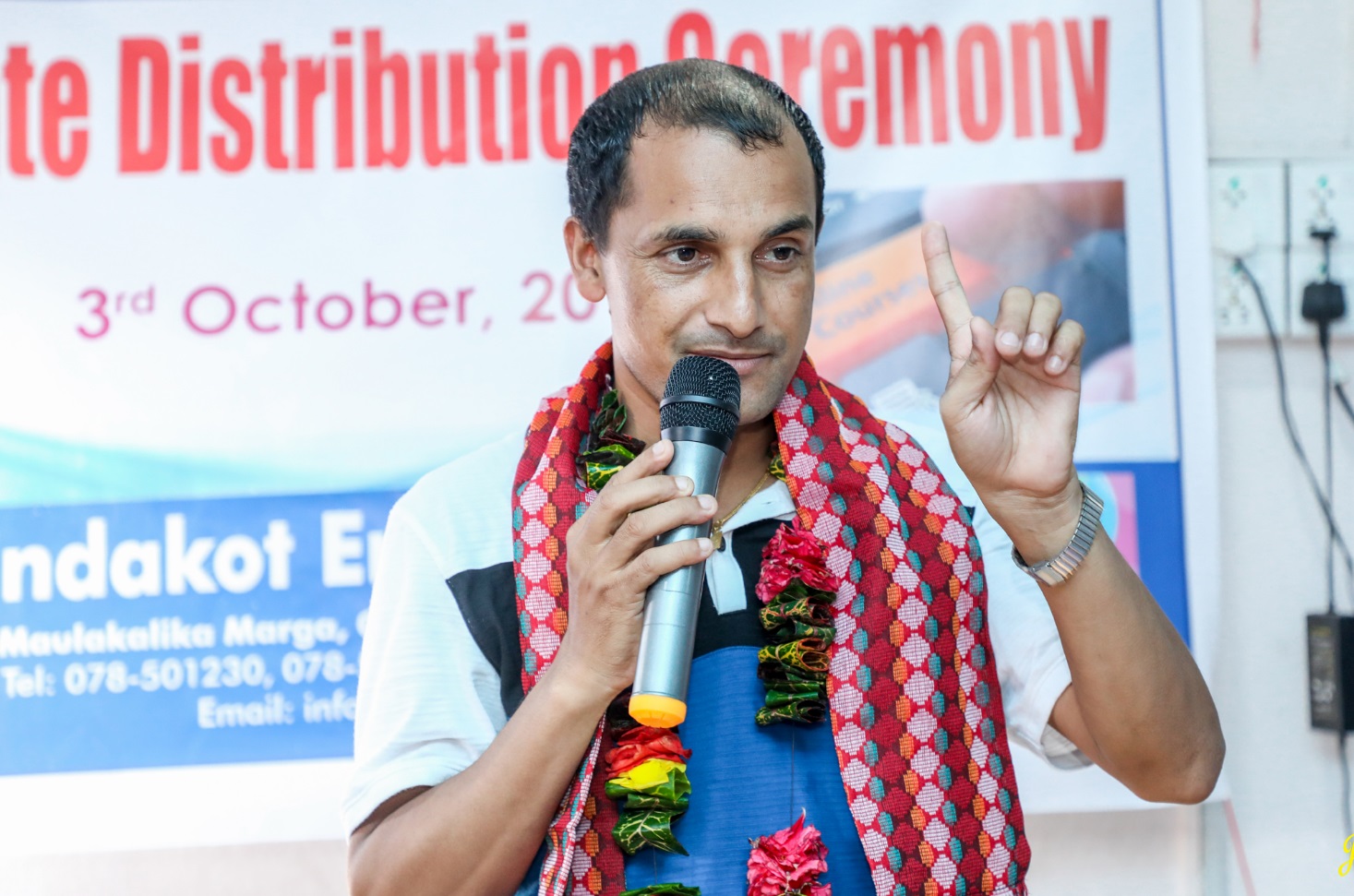 October 31, 2020 Silver Lining for Learning Episode #33: Nepal
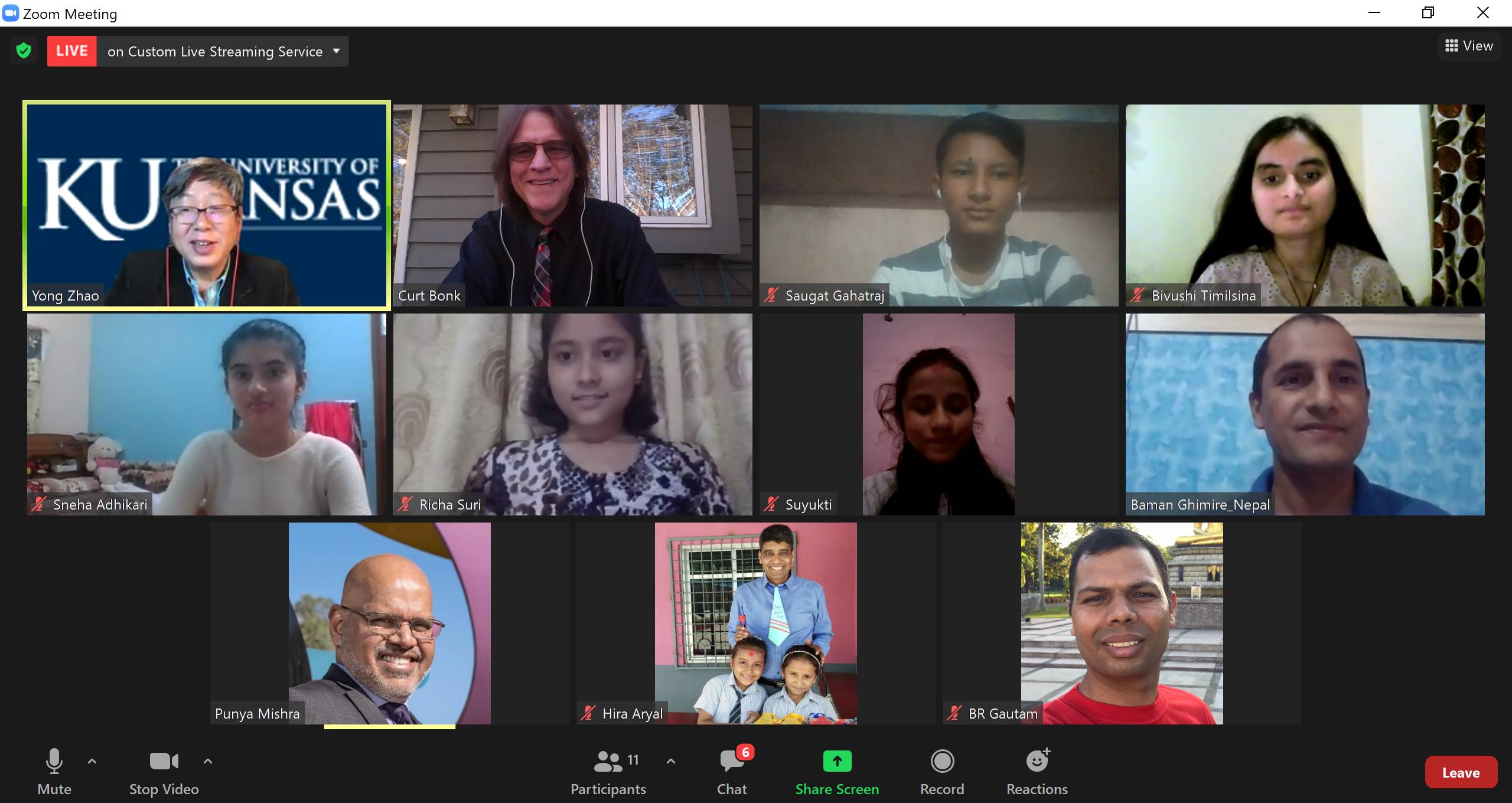 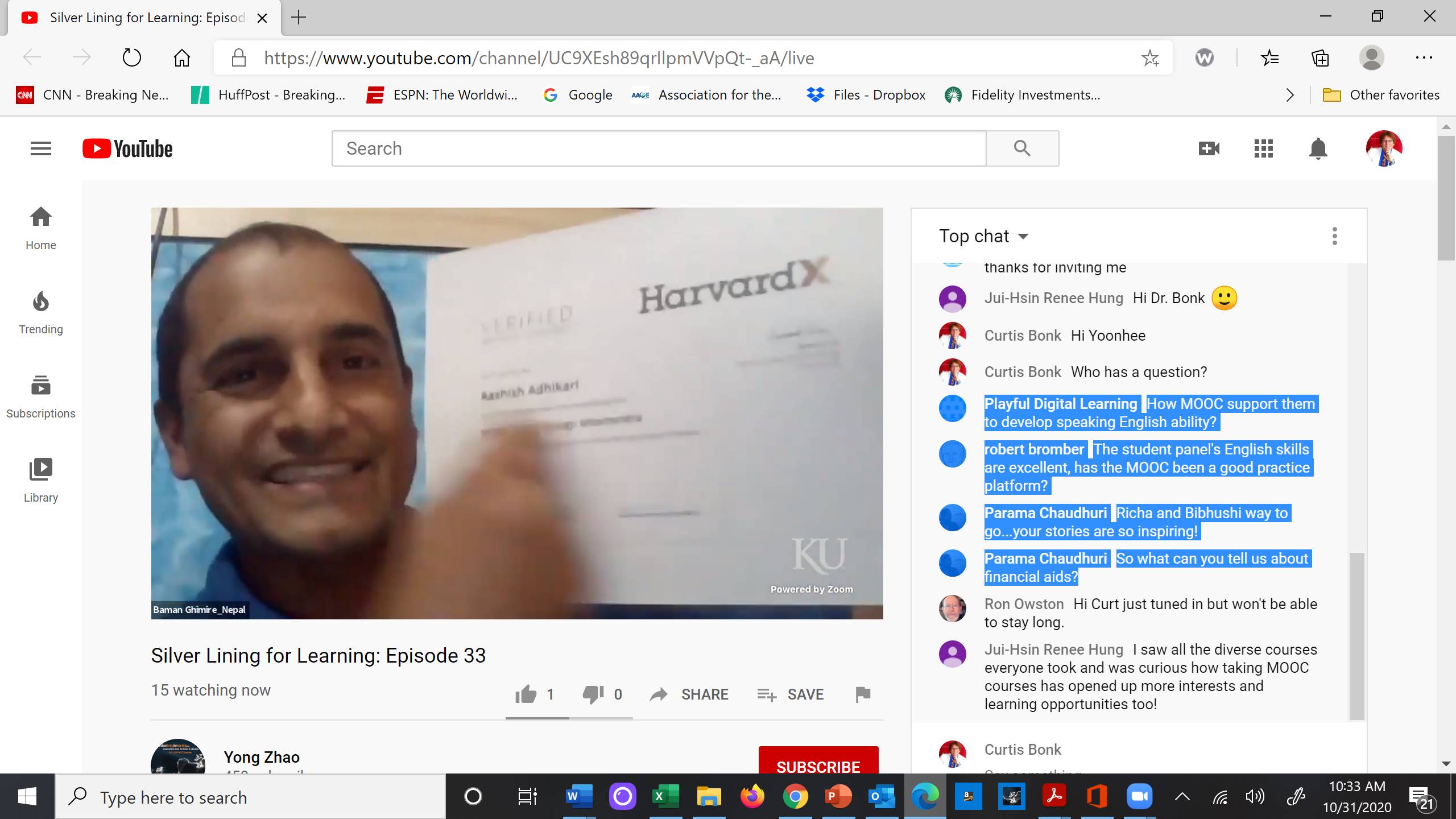 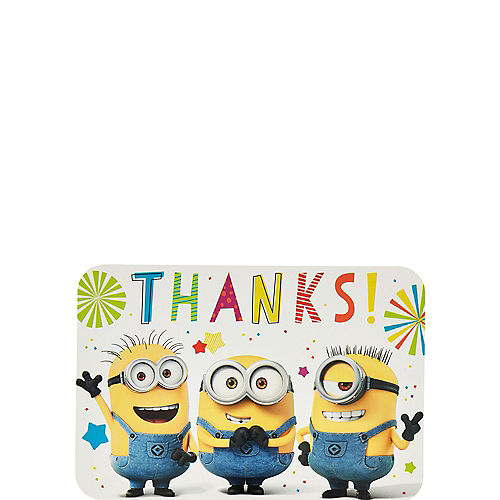 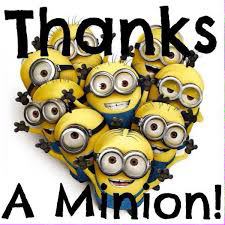 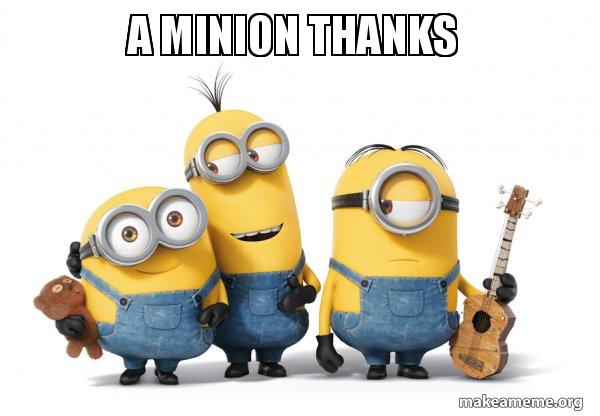 Thank you!Any Questions?
Curtis Bonk: cjbonk@Indiana.edu
Slides and Proceedings Paper at TrainingShare.com: http://www.trainingshare.com (go to “Archived Talks”)